Our Schools, Our World
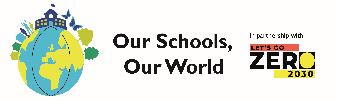 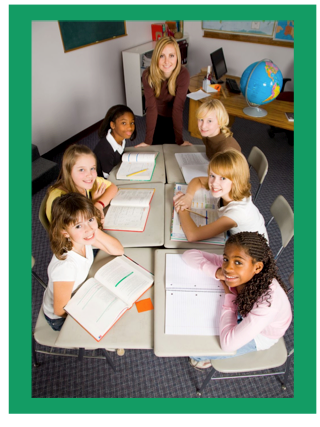 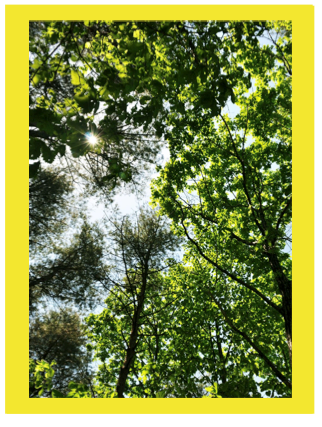 ‘Your actions matter. No action or voice is too small to make a difference’
Vanessa Nakate


Brighton & Hove City Council
Katie Eberstein and Jonathan Cooper

Leicester City Council
Marc Tench, Laura Barke, Jasmine Walker
Our Schools, Our World  Training Overview
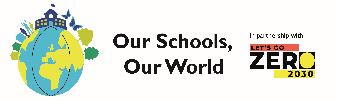 Day One
Leading for Sustainability
City Hall
Attending: Heads, governor, SPL
----------------------------------------------------
9.15am – 3.30pm
Climate/Nature Basics 
BREAK
Leading for Sustainability – Research
LUNCH
The OSOW Framework
Action Planning
Day Three
Climate Action Planning
City Hall
Attending: SBM, Site Manager, SPL
-----------------------------------------------------
9.15am – 3.30pm
Climate/Nature Basics 
BREAK
Climate Action Planning - background
LUNCH
Measuring Carbon
Climate Action Planning - practical
Day Two
Curriculum Development
Queensmead Primary Academy

Attending: SPL
----------------------------------------------------
9.15am – 3.30pm
Curriculum Development
BREAK
Curriculum Assessment
LUNCH
Nature Connection & Outdoor Learning 
How to Talk About Climate Change
(ThoughtBox)
Our Schools, Our WorldHousekeeping
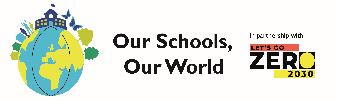 Fire exits
Toilets
Photographs 
Tea/Coffee/biscuits provided
Our Schools, Our World Agenda
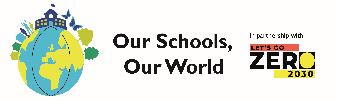 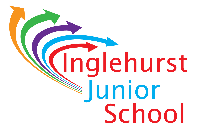 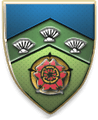 Montrose School
Achieving, Caring, Aspiring
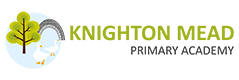 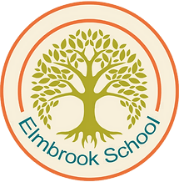 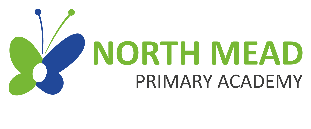 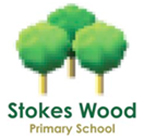 Our Schools, Our World  - Leicester schools
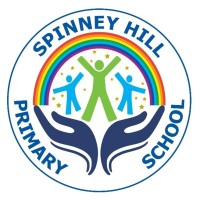 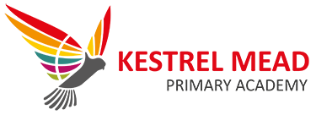 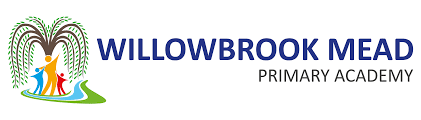 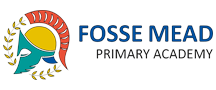 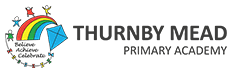 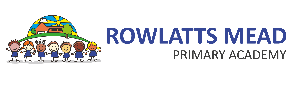 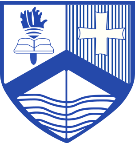 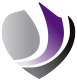 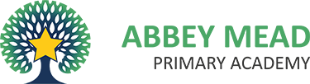 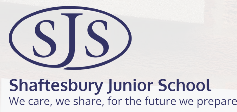 Queensmead 
Primary Academy
Scraptoft Valley Primary School
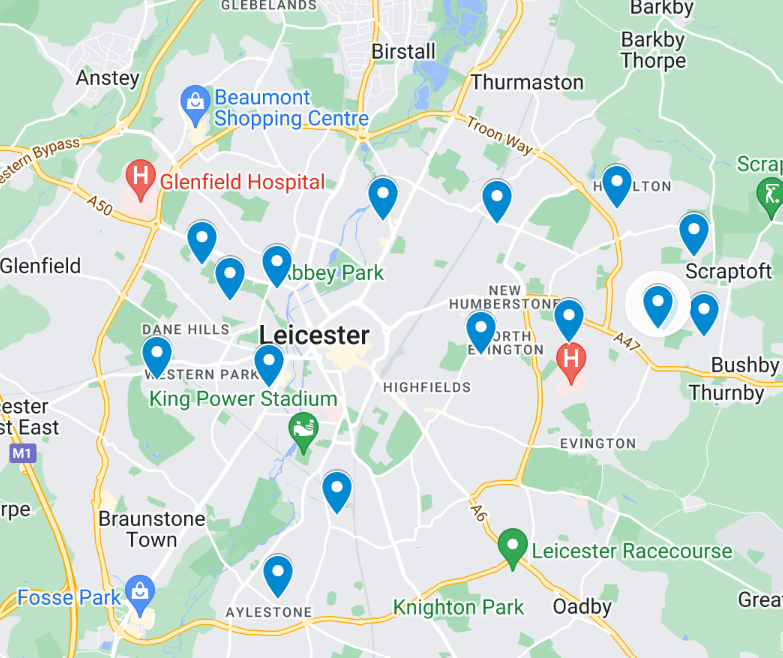 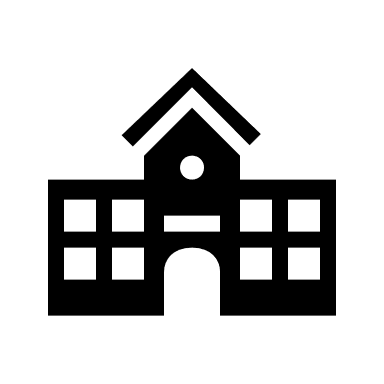 16
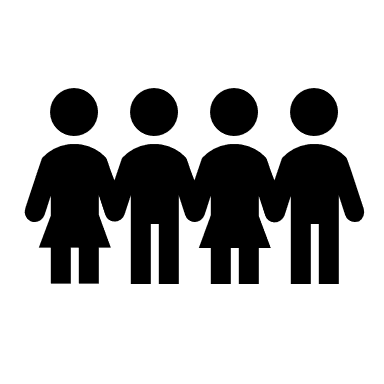 6700
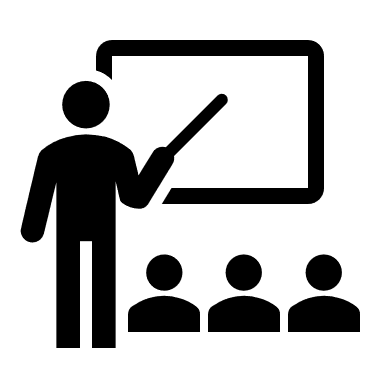 800
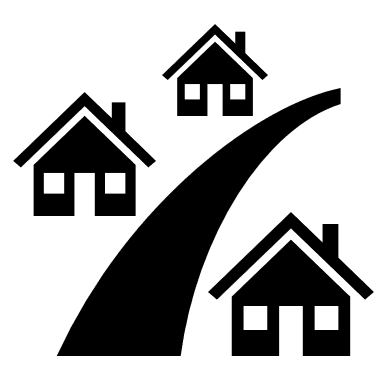 Our Schools, Our World
Introductions
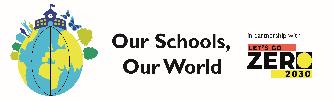 On your tables:

Name, Role, School

Why are you here today?
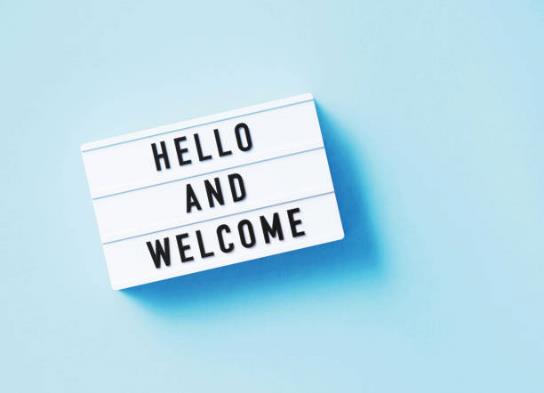 Our Schools, Our World  Who’s Involved
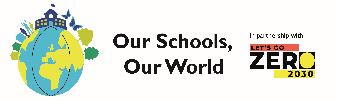 Devon             Brent              Bedfordshire         Leicester          Brighton & Hove
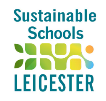 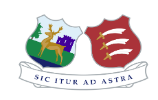 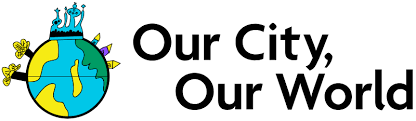 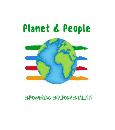 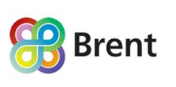 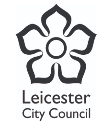 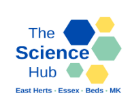 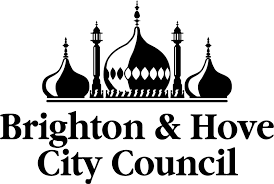 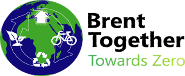 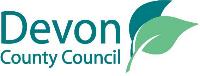 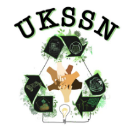 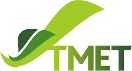 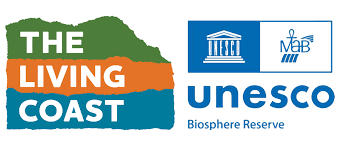 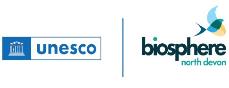 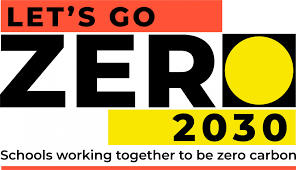 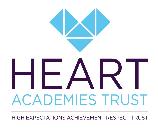 Our Schools, Our World
Aims of OSOW
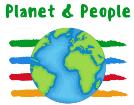 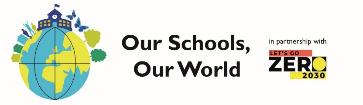 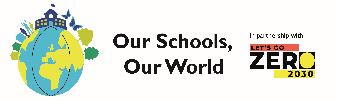 Develop an integrated environmental education curriculum gradually and systematically ‘greening’ the curriculum and supporting the development of green skills
Enable children and young people to develop a close connection with nature
Create school organisational systems and practices which support sustainability and the school and regional Carbon Neutral 2030 targets
Empower children and young people and their families to become changemakers both personally and collectively and inspire a strong sense of hope for the future
Our Schools, Our World
6 Themes
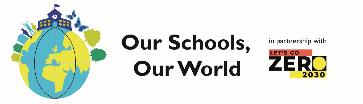 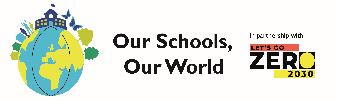 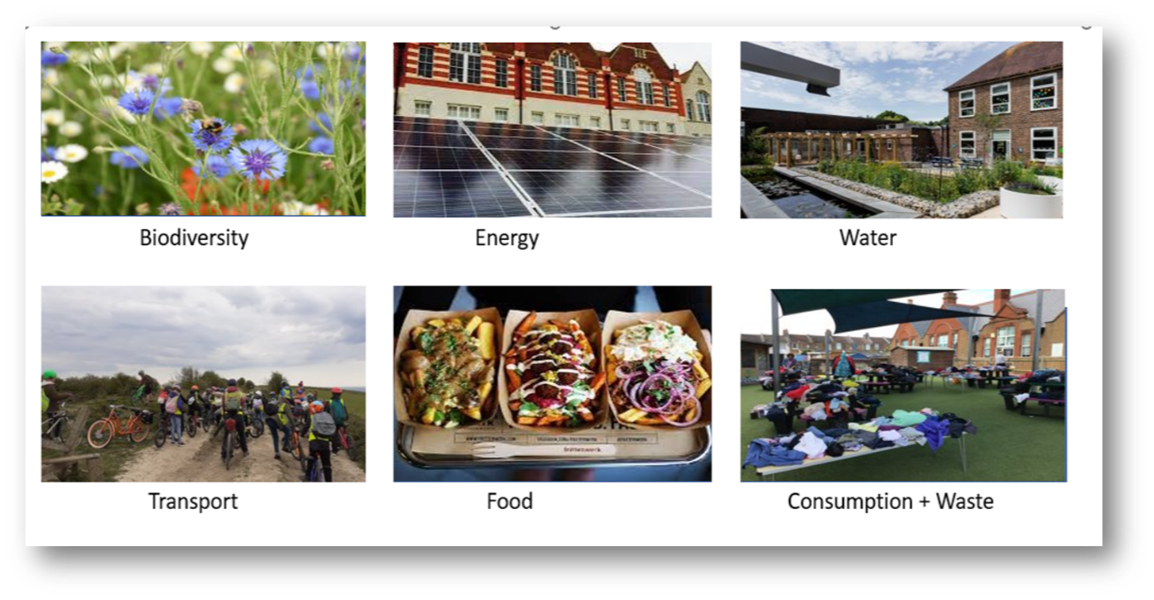 Our Schools, Our World
2 Year Rolling Programme
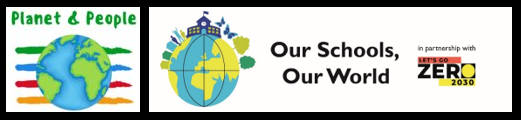 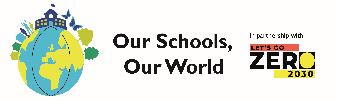 Curriculum
Concepts, Greening, Nature Connection
Theme 3
Assemblies
Actions
Theme 4
Assemblies
Actions
Theme 1
Assemblies
Actions
Theme 2
Assemblies
Actions
Theme 5
Assemblies
Actions
Theme 6
Assemblies
Actions
School Operations
Working towards Zero Carbon
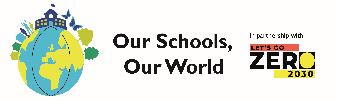 The process
School Community
Training
School
Nature Connection
Surveys
Assemblies + Action
Local experts and organisations
Local Authority
Strategy Group
Net Zero Audits
Launch
Curriculum Review
Student and stakeholder voice
Our Schools, Our World
Planning for Effective Action
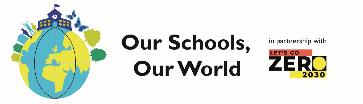 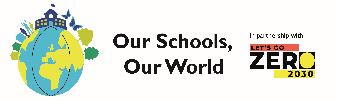 SMART

Specific
Measurable
Achievable
Relevant
Timetabled
Action
Our Schools, Our World
Strategy Group
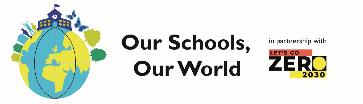 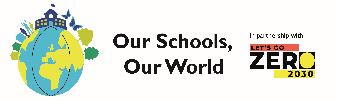 Our Schools, Our World
Strategy Group
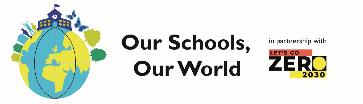 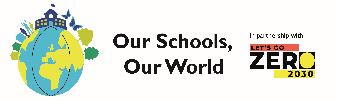 Embedded video removed for size, find here: https://youtu.be/1WchgajHiUc
Our Schools, Our World
Climate Change Basics
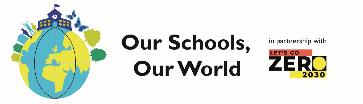 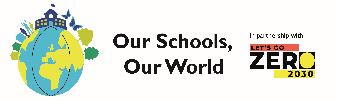 CAUSE
CONSEQUENCE
Impact on the Planet
Impact on Biodiversity
Impact on Humans
Climate Consequences
Greenhouse Effect
Human Activity
Greenhouse Gases
SOLUTIONS ?
CONSEQUENCE
CAUSE
Greenhouse Effect
Climate Consequences
Impact on the Planet
Greenhouse Gases
Impact on Humans
Human Activity
Impact on Biodiversity
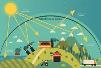 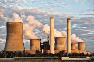 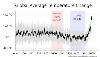 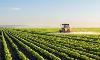 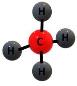 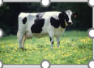 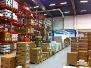 SOLUTIONS ?
Our Schools, Our World
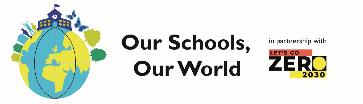 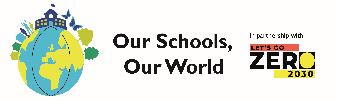 What does this mean for your school?
Embedded video removed for size, link below
https://youtu.be/rWuKYuEOI9k
Reasons for optimism
Our Schools Our WorldReasons for Optimism – nationally & globally
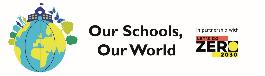 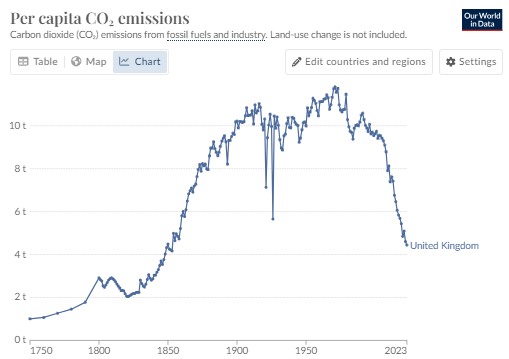 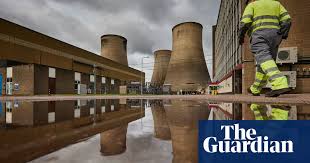 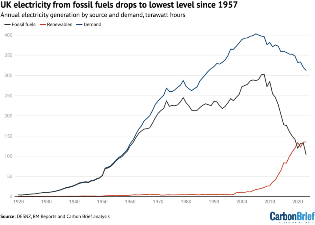 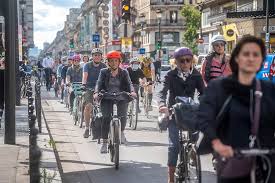 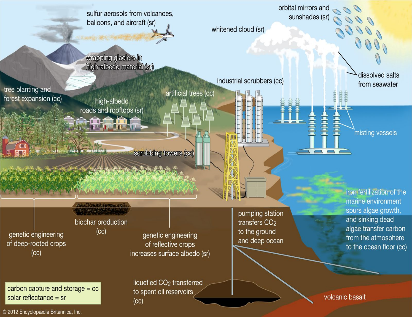 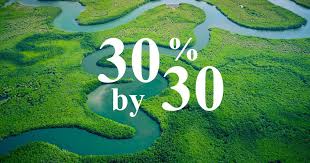 Our Schools Our World Reasons for Optimism - locally
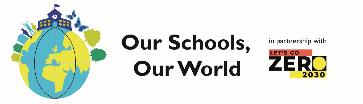 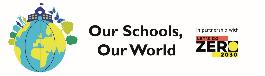 Reasons for optimism
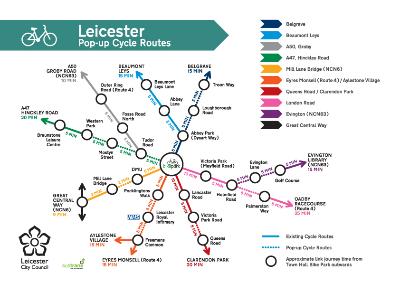 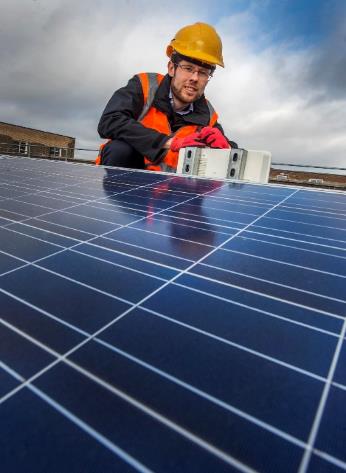 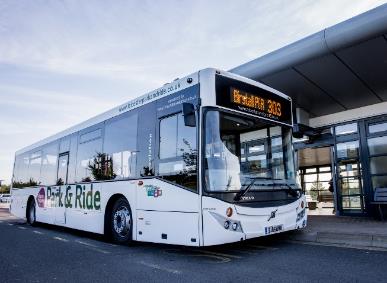 Well-connected cycle routes across the city and beyond
Electrification of bus network
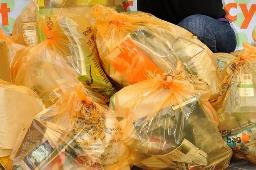 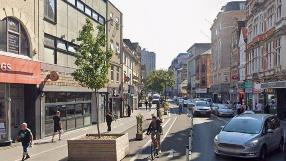 A total of 63.72 % of waste was diverted from landfill (2022-23)
634 kWp PV systems on council buildings generating 524,954 kWh/y
Further pedestrianisation across the city
Reasons for optimism
Our Schools Our World Reasons for Optimism – our Schools
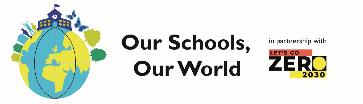 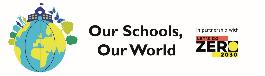 Sharing good news from your schools
Our Schools, Our World
A New Vision
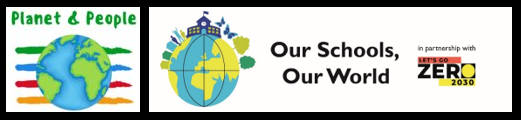 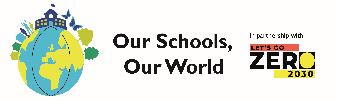 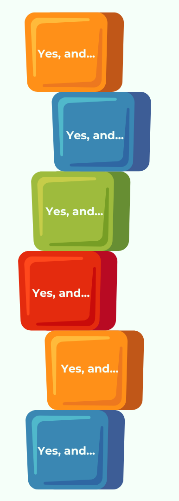 What if…
Energy
Consumption and Waste
Transport
What if…
Food
Water
Biodiversity
Our Schools, Our World
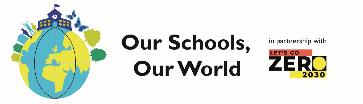 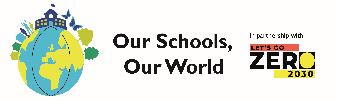 "There is an antidote to doom and despair. It's action on the ground, and it's happening in all corners of the earth.”Christiana Figueres, UN Executive Secretary on Climate Change  (6 Nov 2024)
Our Schools, Our World
DfE Sustainability & Climate Change
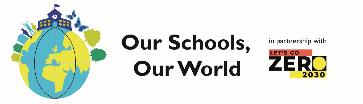 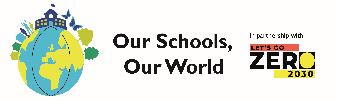 By 2025:​

All education settings will have nominated a sustainability lead
 ​
All education settings will have put in place a climate action plan

decarbonisation
adaptation and resilience
biodiversity
climate education and green careers
Our Schools, Our World
The Climate Emergency in Leicester
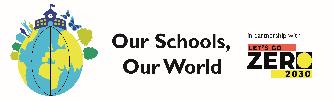 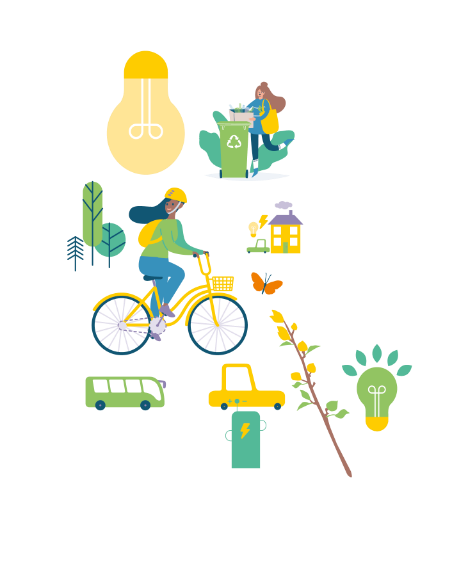 Leicester City Council’s
Climate Ready Leicester Plan
A plan for warm homes, lower bills, solar energy, new skills and jobs, clean air and a greener, resilient city
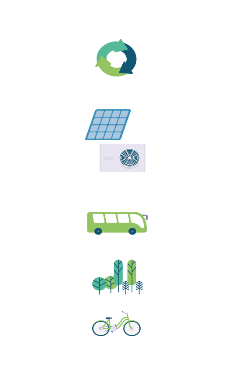 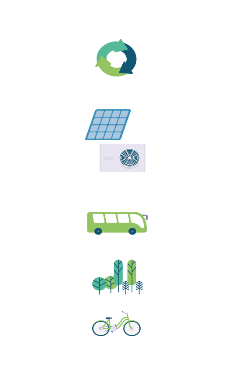 Leicester City Council declared a Climate Emergency in 2019
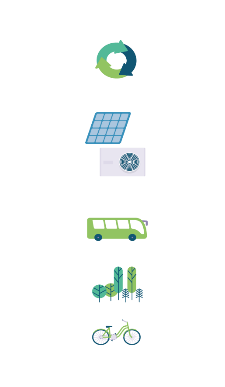 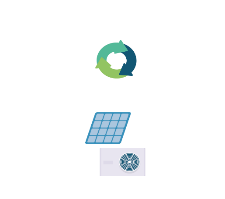 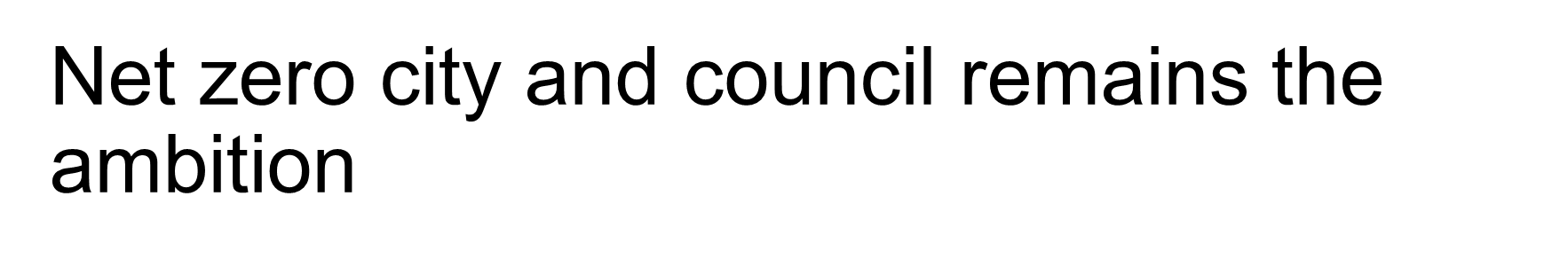 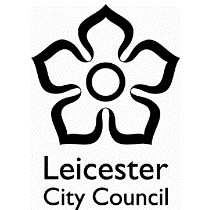 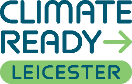 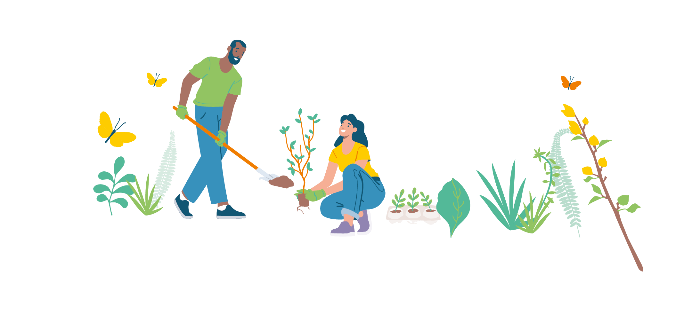 The action plan
96 actions across seven themes
Refreshed annually
Includes
Net Zero Delivery Plan for our own estate and operations
Further housing retrofit and low carbon new-build
Low carbon workspaces at Dock 3-5, Pilot House, Pioneer Park
Green skills bootcamps
Continued work across active travel, buses and EV infrastructure
Further flood schemes and engagement with communities at risk
Aligning new Waste Strategy with climate aims
Climate Ready Leicester comms campaign including action guide for residents and more
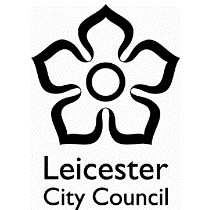 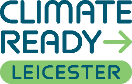 Our Schools, Our World
Decarbonisation
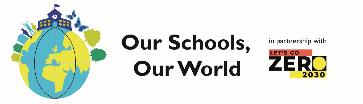 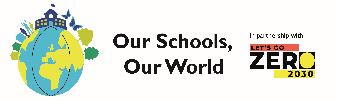 Carbon emissions in Leicester?????
ELECTRICITY
Looking at this data another way, the major priorities are…
HOMES
 39%
BUILDINGS 
35%
HEAT
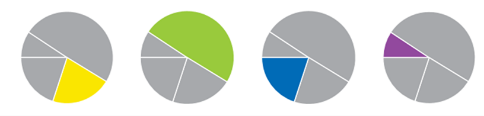 CARS/VANS
… and everything else
Our Schools Our World   Scope 1,2,3 emissions
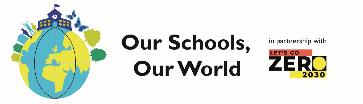 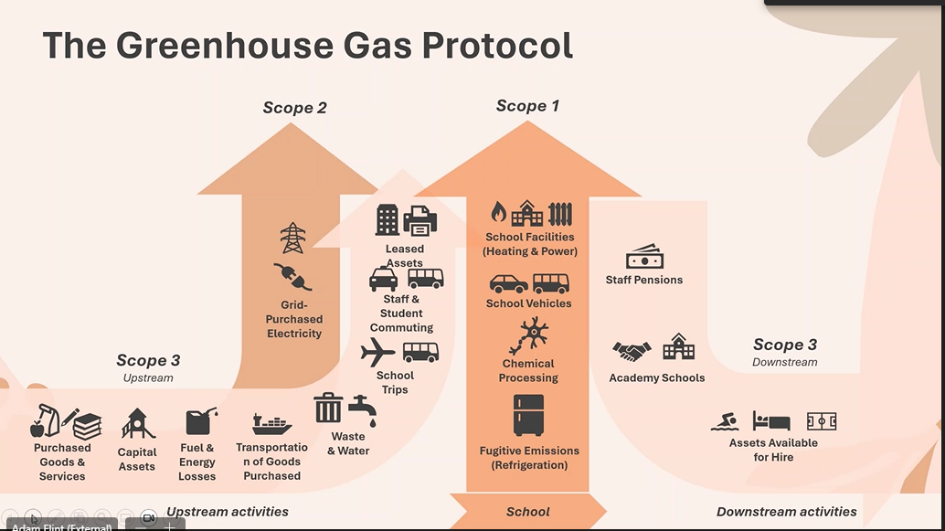 Our Schools Our World   Scope 1,2 & 3 emissions
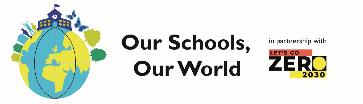 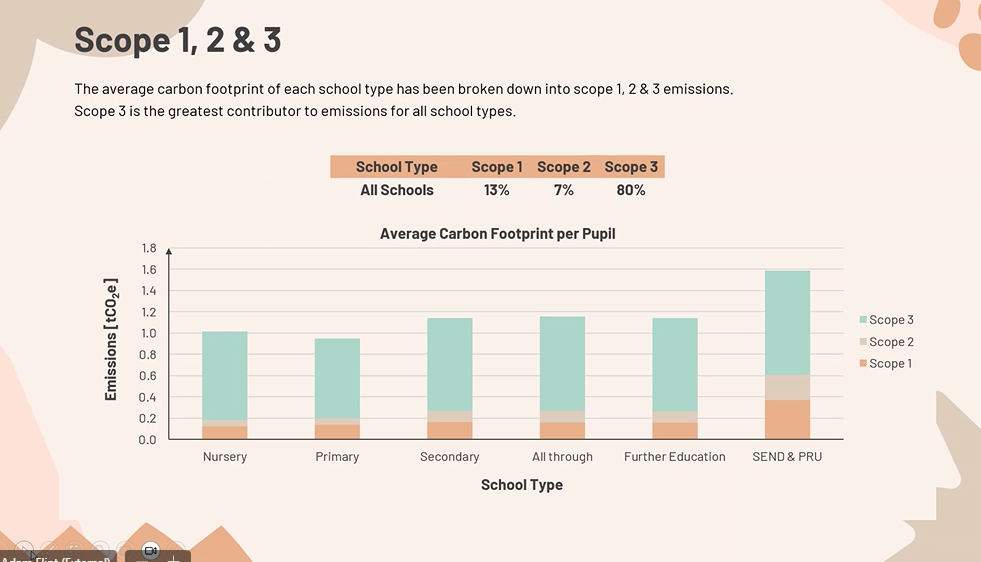 Our Schools Our World     Decarbonisation - school food
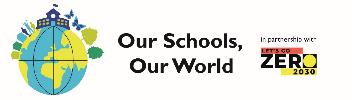 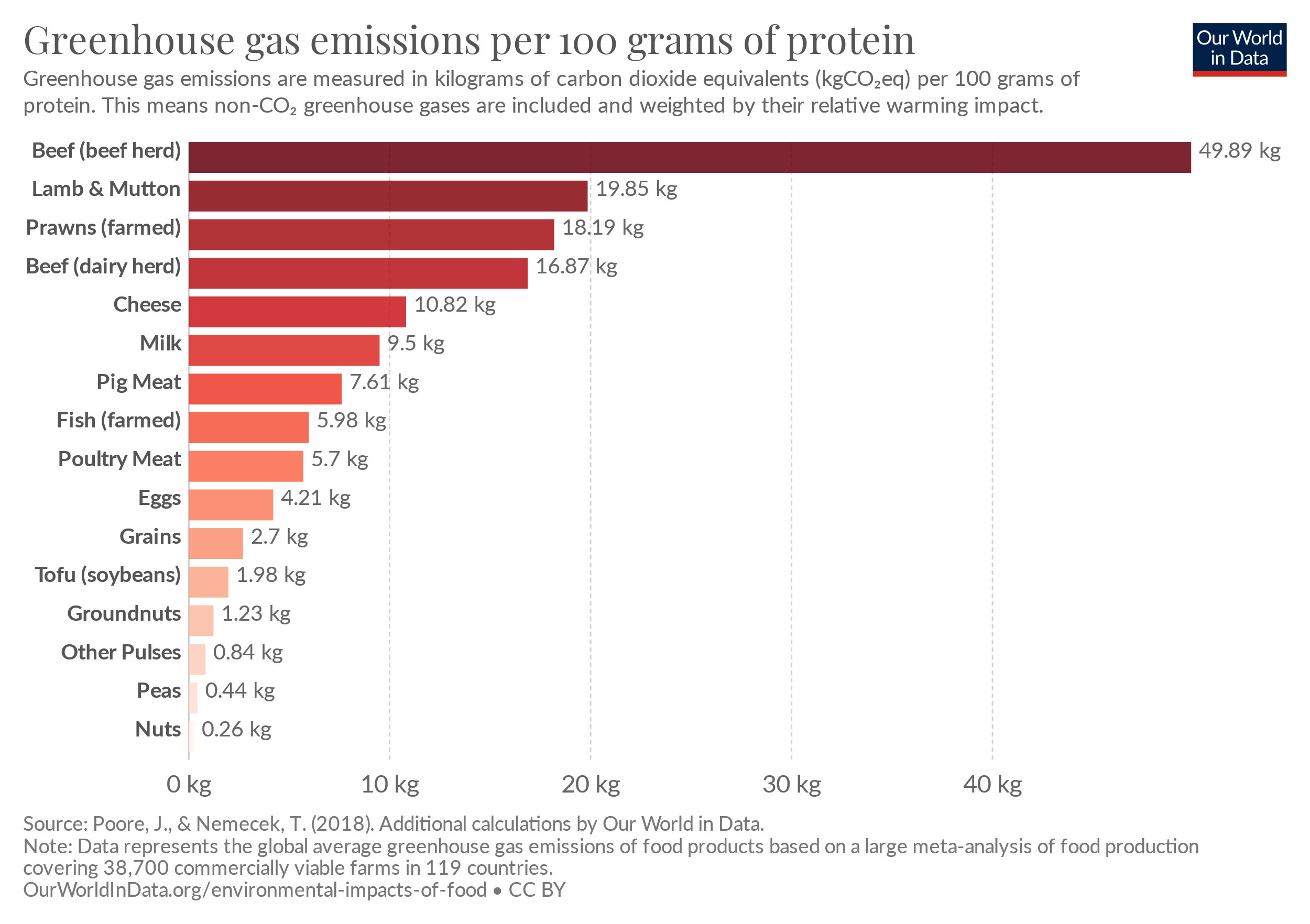 60%+ 
of food GHG
10%+ of all human induced GHG
Our Schools Our WorldBiodiversity Loss – Living Planet Report 2024
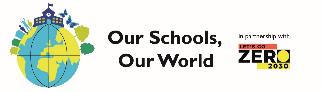 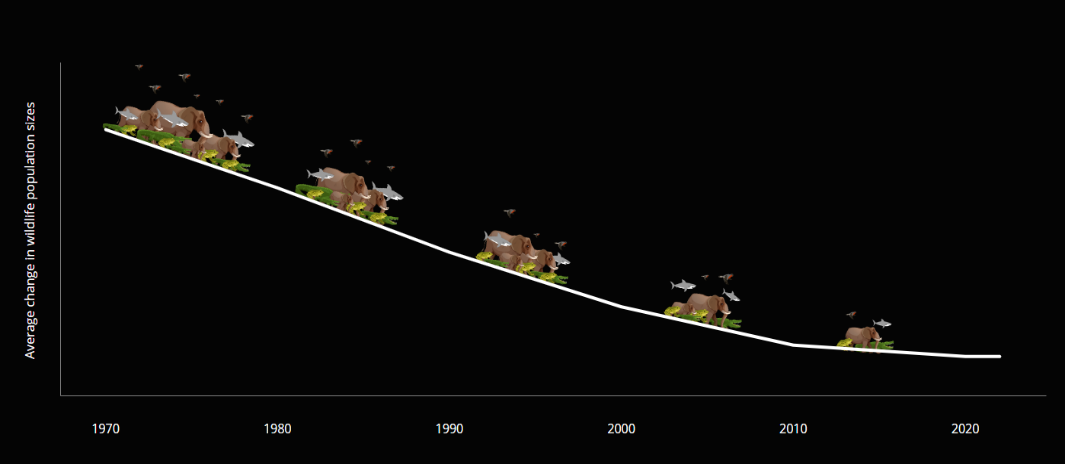 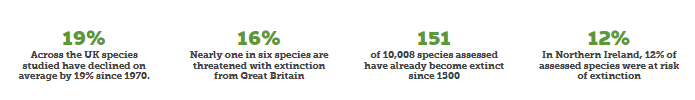 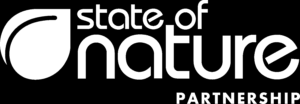 Our Schools Our World   Resources
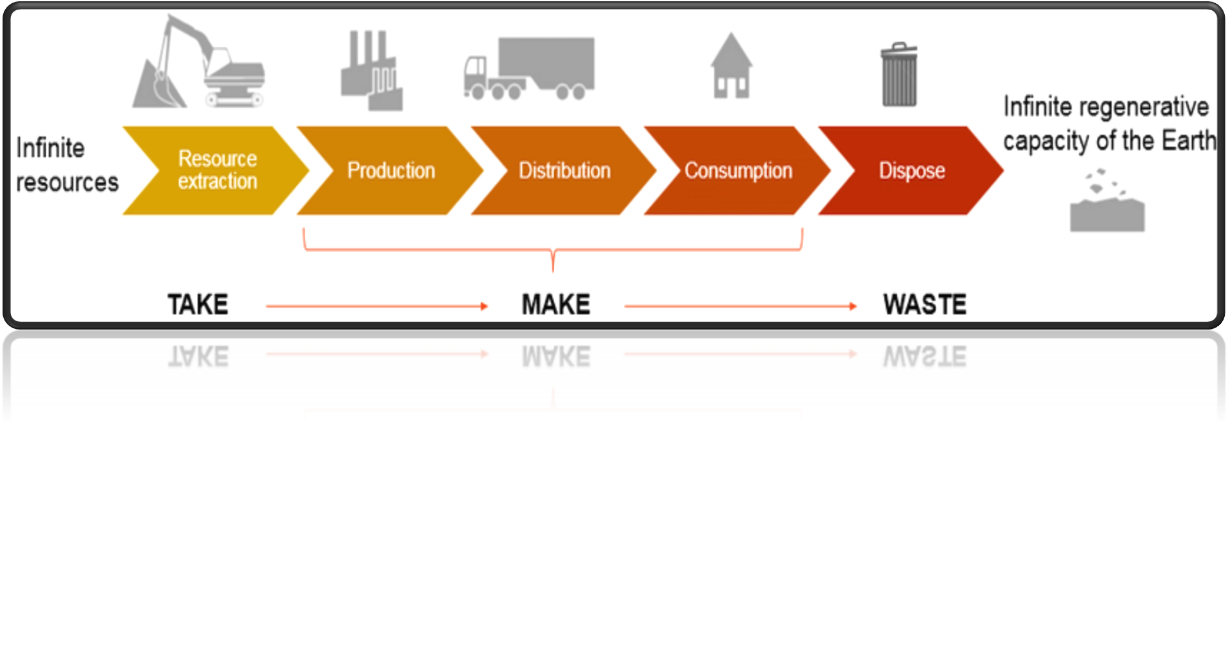 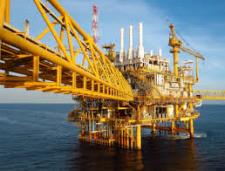 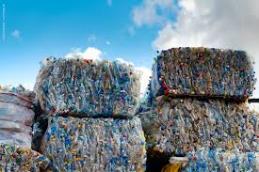 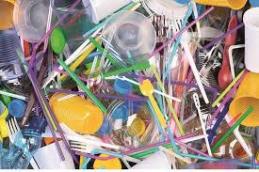 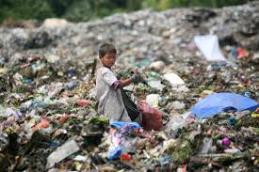 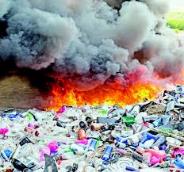 Our Schools Our World
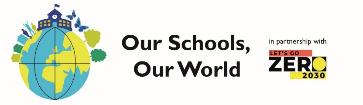 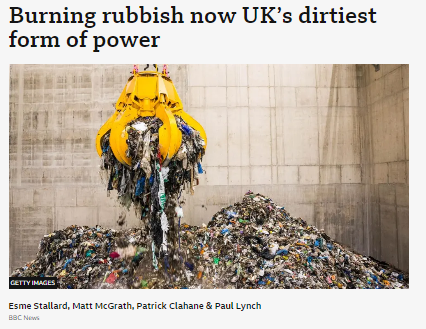 Our Schools Our World   Procurement & Ecological Footprint
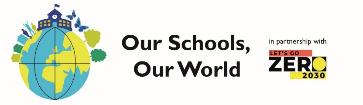 Our Schools Our World   Earth Overshoot Day
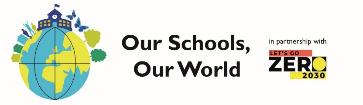 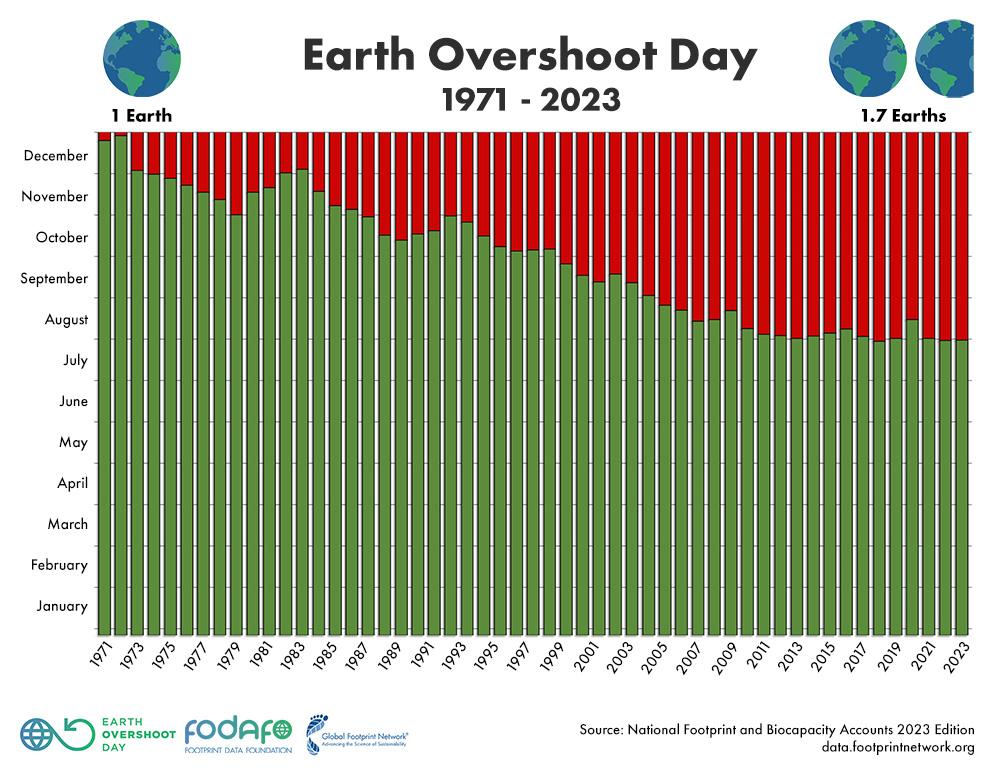 Our Schools Our World   A global perspective
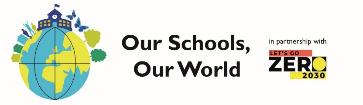 Our Schools Our World     Climate Basics – Climate Justice
Our Schools Our WorldClimate Justice
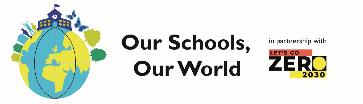 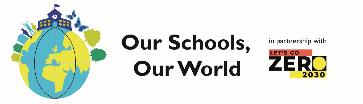 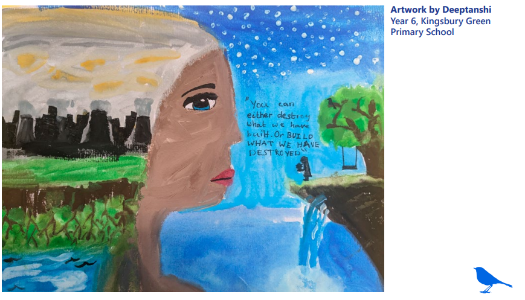 What does Climate Justice mean?
Climate justice is about acknowledging and addressing how disadvantaged or vulnerable communities around the world experience greater effects of climate change, even though they have contributed fewer emissions.
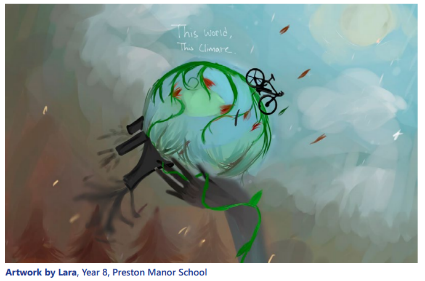 Our Schools Our World   Circular Economy
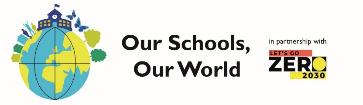 Our Schools, Our World  Change Our Approach
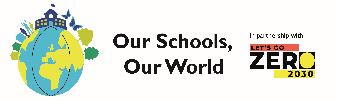 1.REFUSE
2.REDUCE
3.REUSE
4.REPAIR
5.REPURPOSE
6.RECYCLE
7.RECOVER
Our Schools, Our World
Procurement
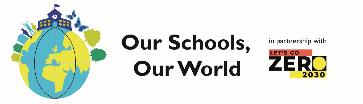 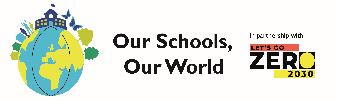 42% of school carbon emissions come from procurement
Our Schools, Our World
Procurement
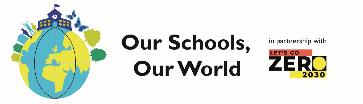 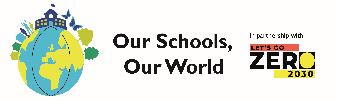 Is your purchase necessary? What alternative solutions may be available?
Sharing equipment or services with another school
Taking from a local business
Working in a different ways
Reducing
Reducing waste
Reusing
Repairing
Repurposing
Amnesty
Extended warranties
Consider an audit e.g. a print audit

Could you gain from economies of scale by delaying short-term purchases where possible/sharing purchases with another school? Bundling together purchases from the same supplier can cut down delivery costs – less mileage means less fuel consumed to supply you.
Our Schools, Our World
Procurement
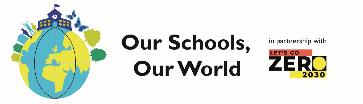 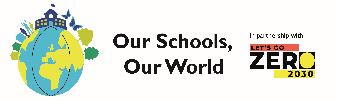 https://osow-brent.co.uk/carbon-neutral-2030/procurement/
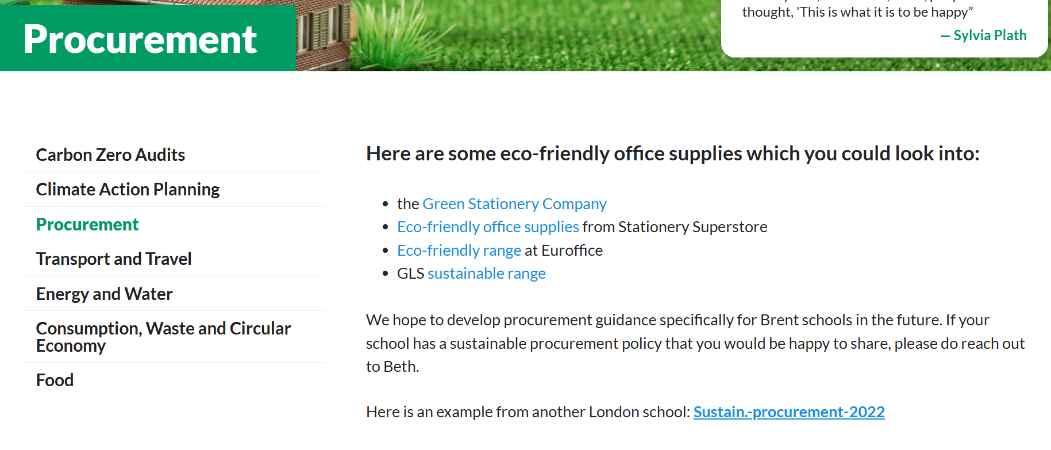 Our Schools, Our World
Procurement Checklist
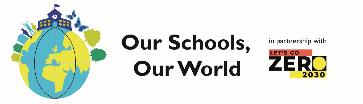 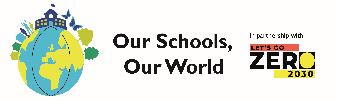 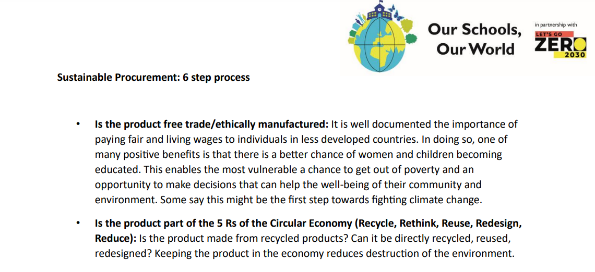 Finally …….a simple 6-point checklist

Is the product free trade/ethically manufactured: 
Is the product part of the 5 Rs of the Circular Economy (Recycle, Rethink, Reuse, Redesign, Reduce): 
Timeless over Trendy: 
Is the product environmentally labelled?
Is the product manufactured within a country with controlled environmental standards?
Is the product natural/biodegradable?
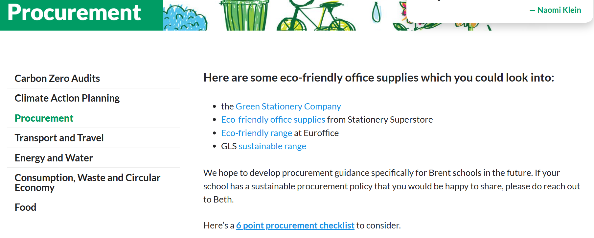 Our Schools Our World   Adaptation & Resilience
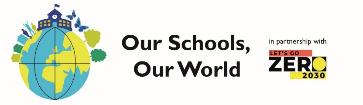 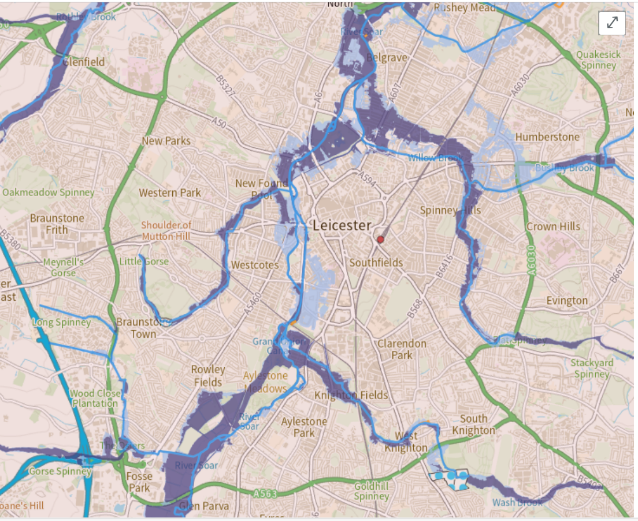 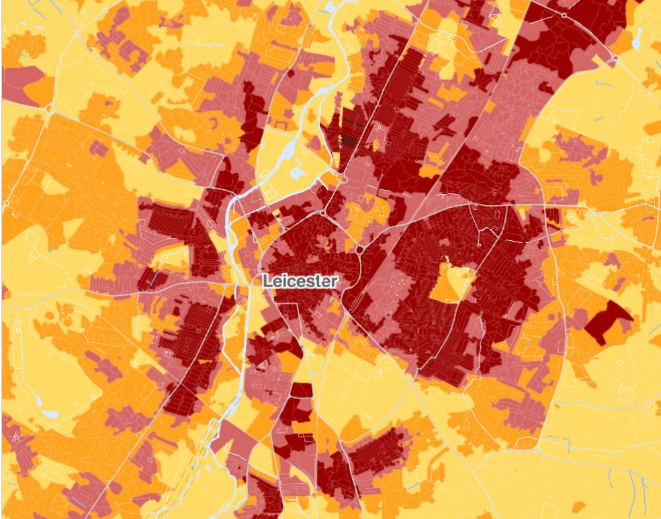 Flood Risk
Vulnerability to extreme heat
[Speaker Notes: Explore the Climate of your Local Authority]
Our Schools, Our World
Adaptation and Resilience
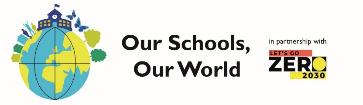 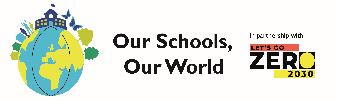 Scan for UK Government heat risk map
Scan for UK Government flood risk map
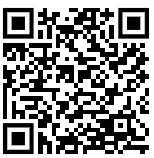 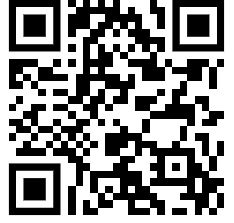 Our Schools Our World   Adaptation & Resilience
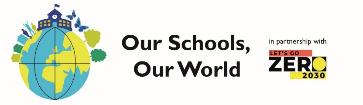 Are our schools prepared for hotter summers and wetter winters?
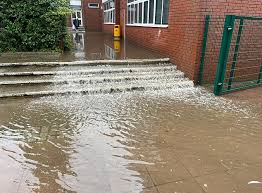 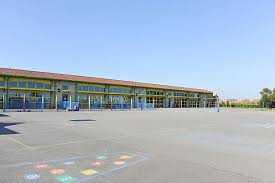 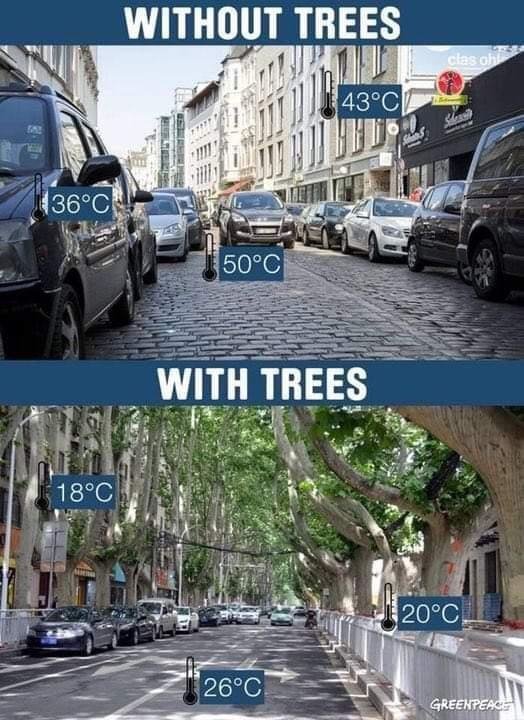 Our Schools Our World   Adaptation & Resilience Nature Based Solutions
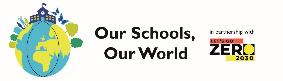 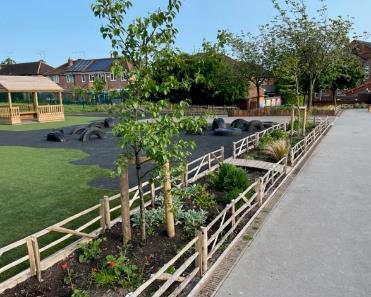 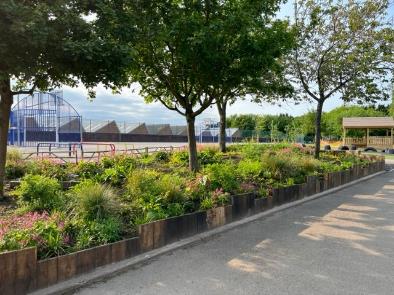 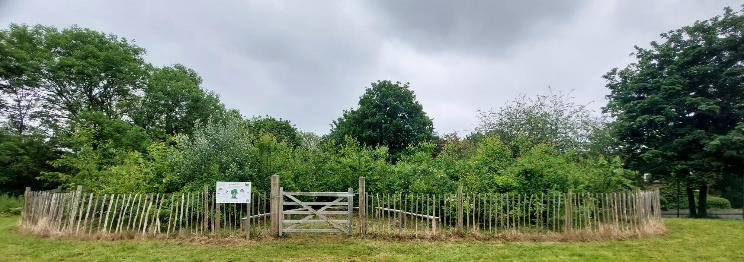 Embedded slide removed for size, find here: https://youtu.be/a4lvkZIKs14
Our Schools Our World   Climate Education & Green Careers
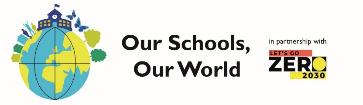 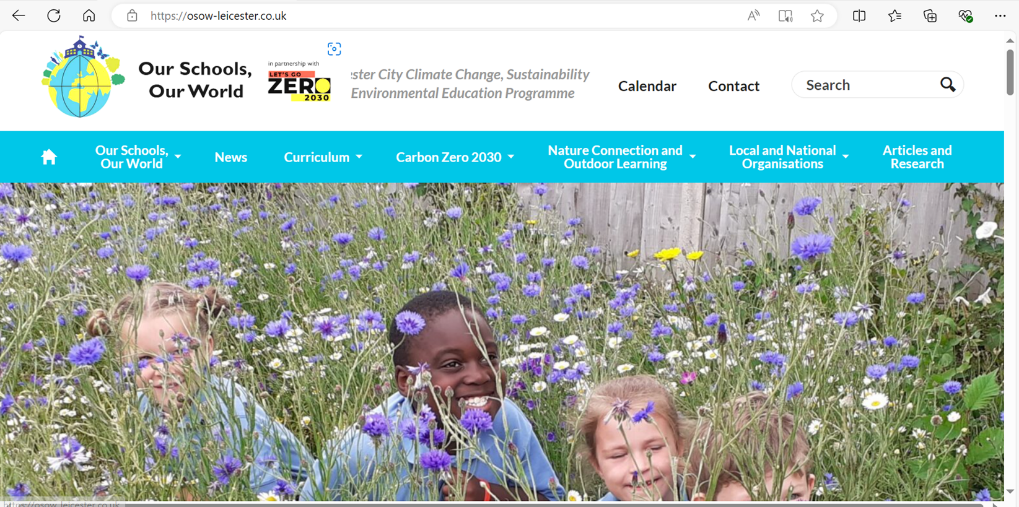 www.osow-leicester.co.uk                      Climate999
Our Schools Our World   Decarbonisation – opportunity for pledges
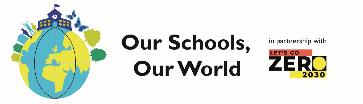 Waste:   Remove single use plastics from our classes, staffroom and catering operations
Food:     Promote a lower emissions menu, a greater plant-based offering and a significant reduction in food waste
Energy:  Reduce carbon emissions from energy by 20%
Water:   Reduce water use by 20%
Biodiversity:   Increase the amount of land given over to supporting biodiversity by 10%
Transport:  Reduce staff car travel to school by 20% (one day less a week)
Leadership:  Track carbon emissions using the Count Your Carbon tool
Introducing
Let’s Go Zero
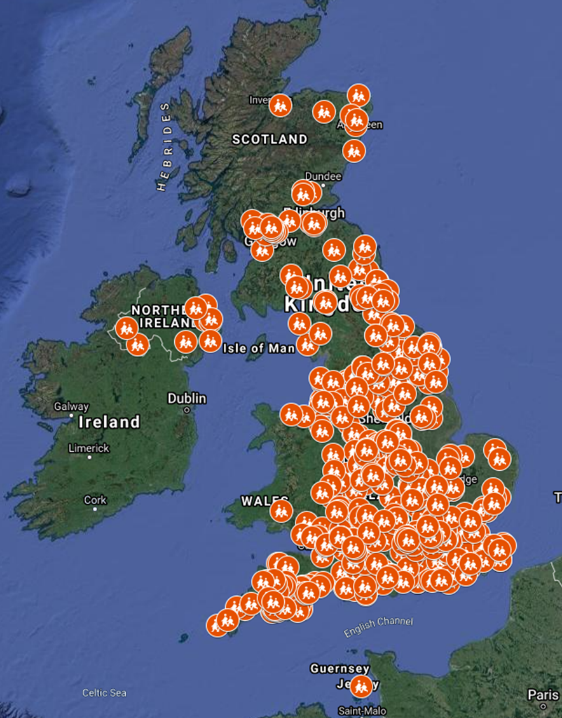 Let’s Go Zero
The national campaign for all schools, colleges and nurseries to be zero carbon by 2030.

Over 4,200 schools, colleges and nurseries signed up to the campaign.

Representing more than 1 in 10 schools and over 1.7 million students.

By joining our campaign, your school confirms that it is taking action and asks the government to do the same.
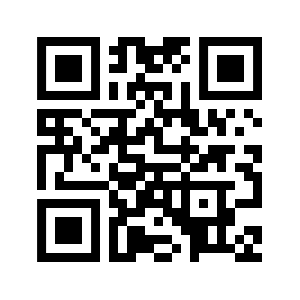 Join the campaign now…
www.letsgozero.org/join
Working collaboratively
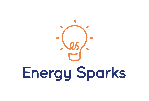 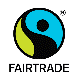 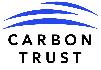 Let’s Go Zero coalition
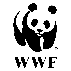 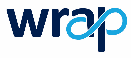 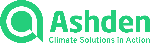 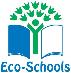 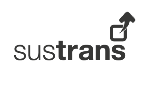 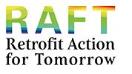 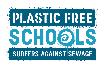 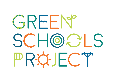 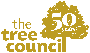 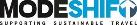 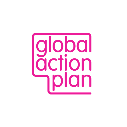 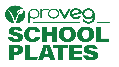 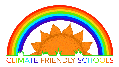 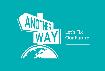 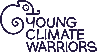 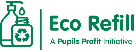 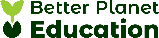 Our partners
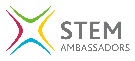 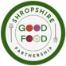 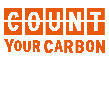 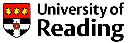 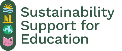 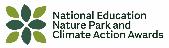 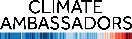 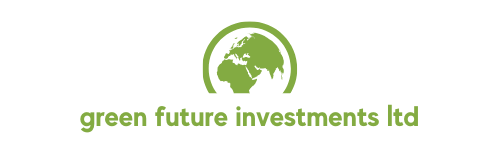 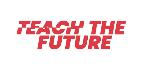 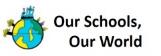 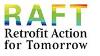 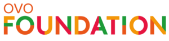 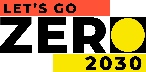 [Speaker Notes: If using the ‘Let’s Go Zero’ slide above, delete the top sentence on this slide.]
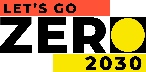 Climate Action Advisors
A network of free, independent experts working to accelerate schools, colleges and nurseries on their journey to become zero carbon – further, faster.
Support schools to understand their carbon impact, make effective plans, and find funding and resources.
“Supporting you to meet the DfE Expectation that all schools have a Climate Action Planand Sustainability Lead in place by 2025”
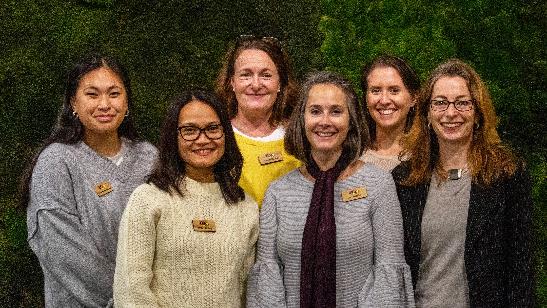 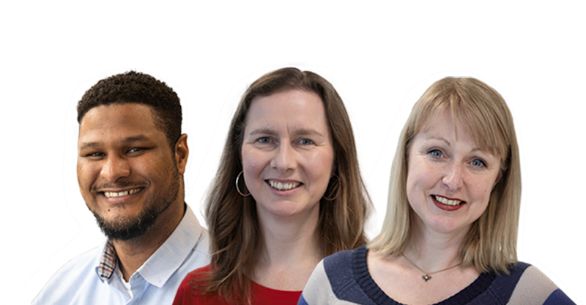 Climate Action Advisor support
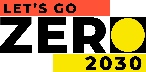 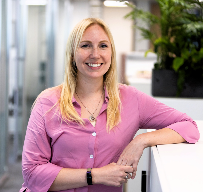 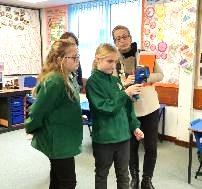 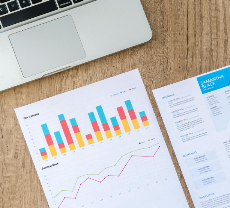 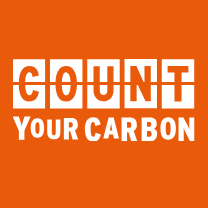 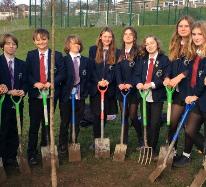 Sustainability Report with Suggested Actions
Remote or In-Person Audit
DfE aligned Climate Action Plan
1:1 Advice, Support and Signposting
Carbon Footprint Calculation
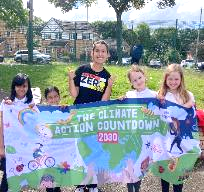 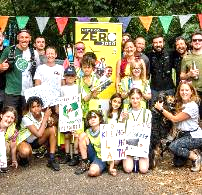 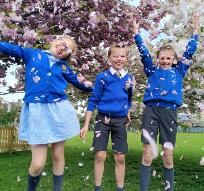 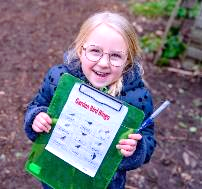 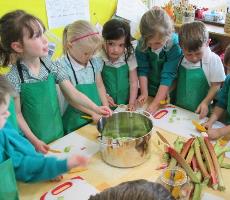 Local and National Initiatives
Accreditation Schemes
Curriculum-Linked Resources
Networking, Case Studies, Guides and Templates
Funding, Grants and Competitions
How we work with schools
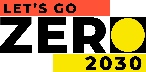 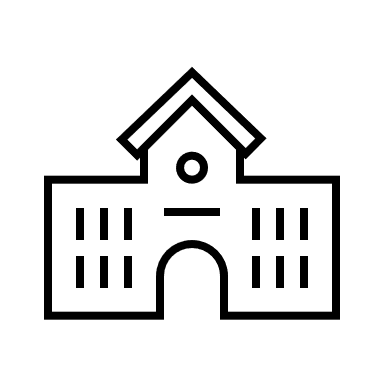 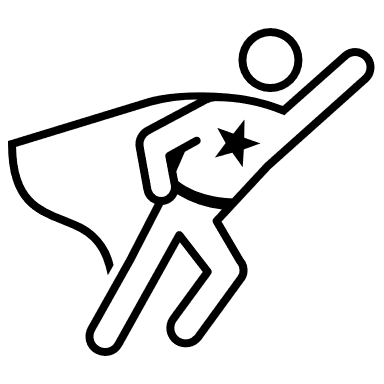 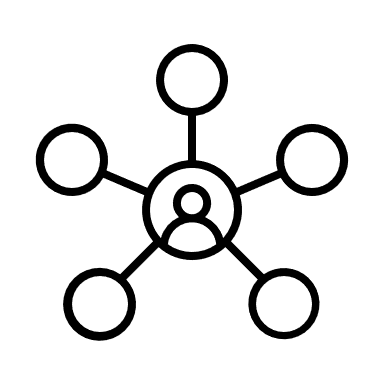 Initial meeting with designated Climate Action Advisor (CAA)
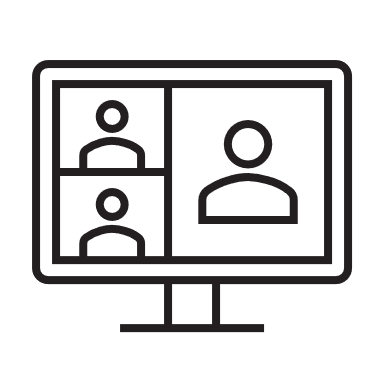 Sustainable Leadership established within school
School contacts Let’s Go Zero to request support.
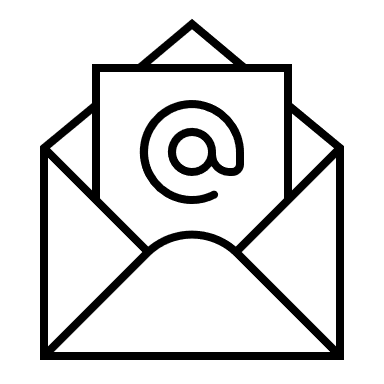 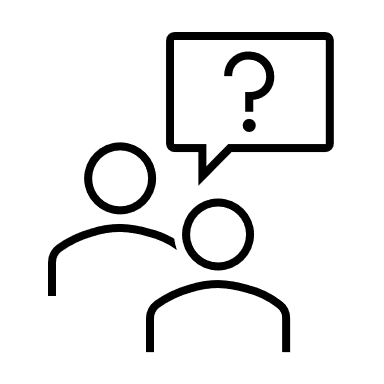 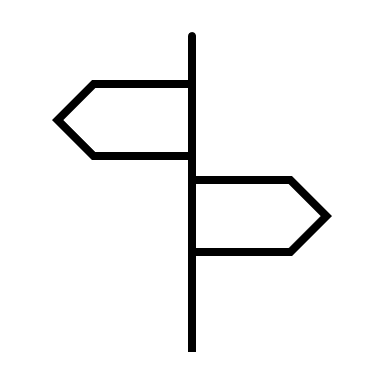 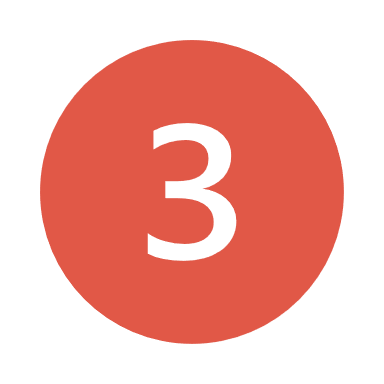 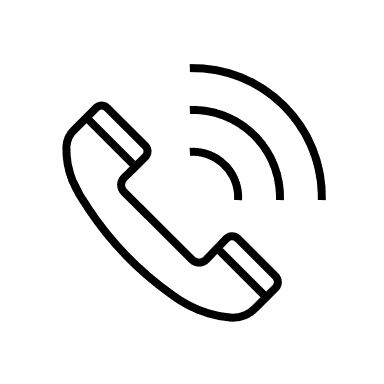 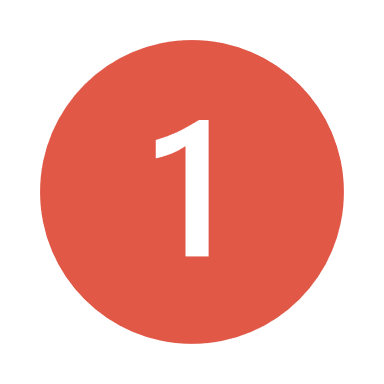 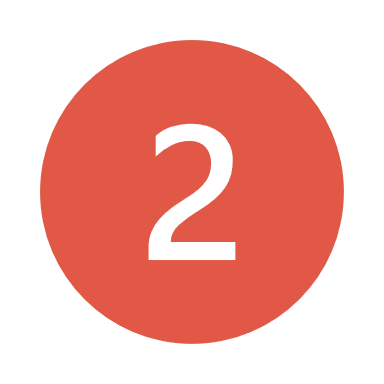 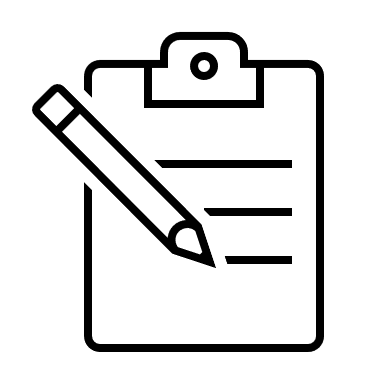 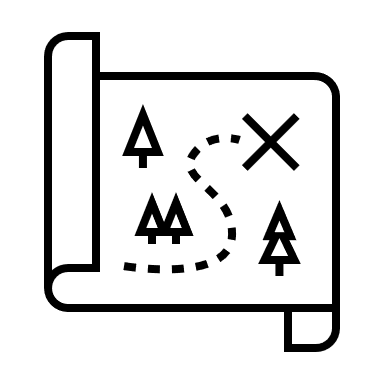 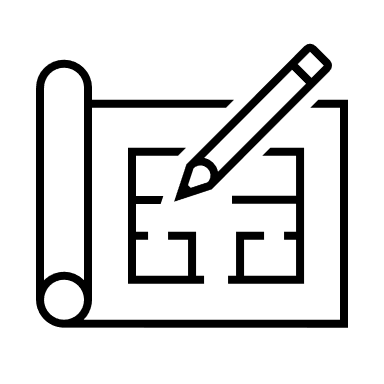 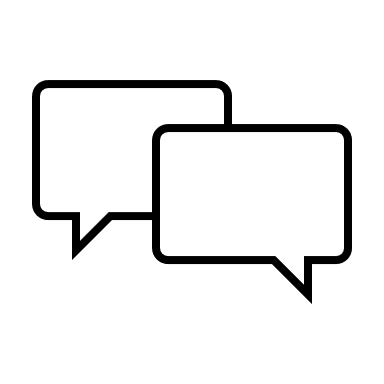 Site visit or virtual audit
Recommended actions, templates, guides, advice about potential funding  and local and national support schemes.
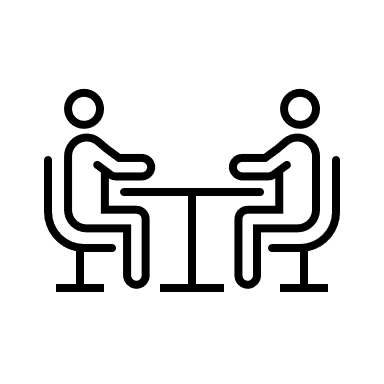 CAA gathers information about school
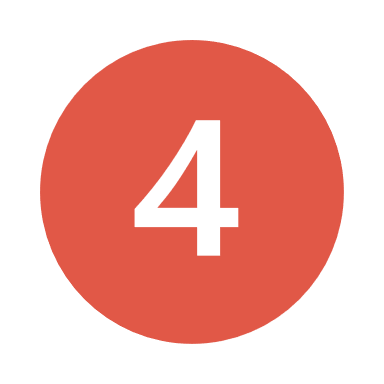 CAA provides Sustainability Report and supporting resources.
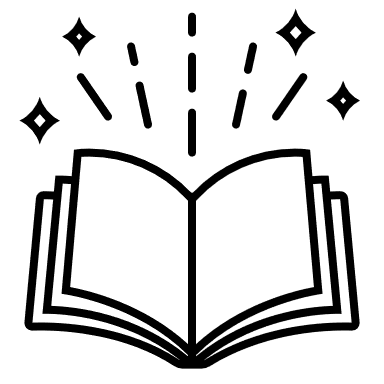 School’s carbon emission baseline calculated by CAA.
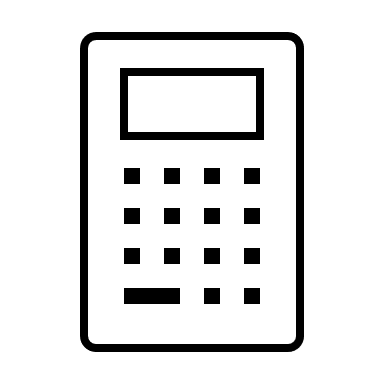 School decides what to include in their Climate Action Plan
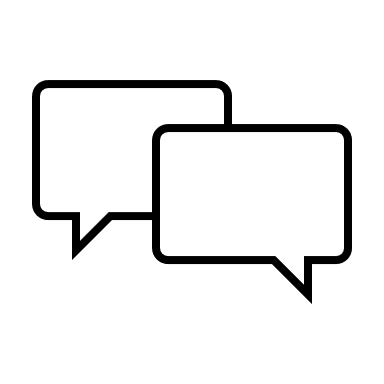 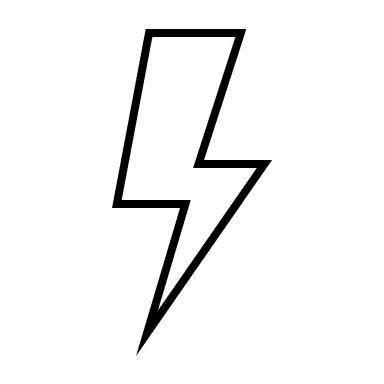 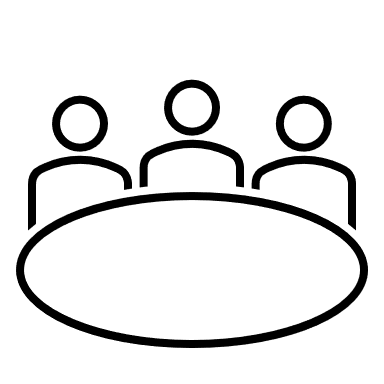 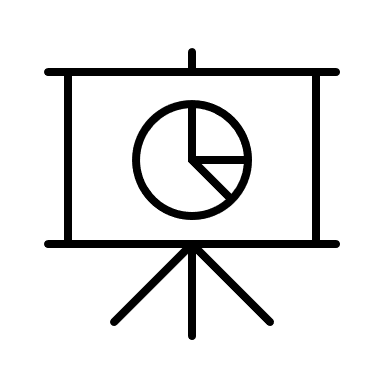 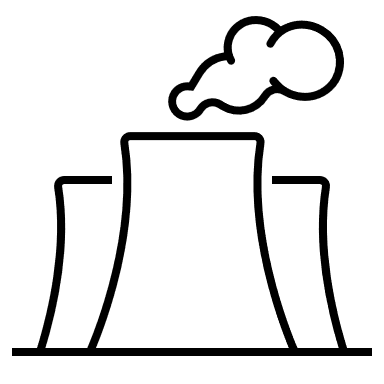 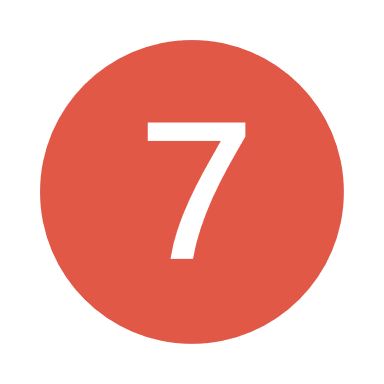 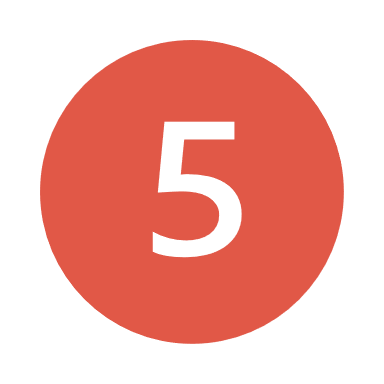 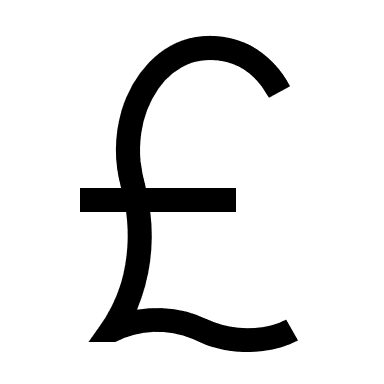 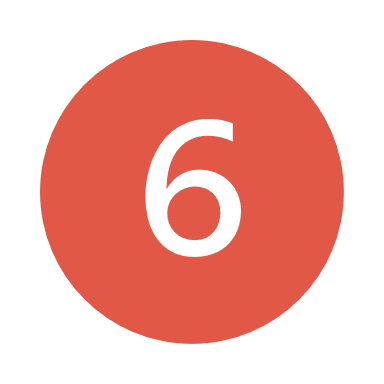 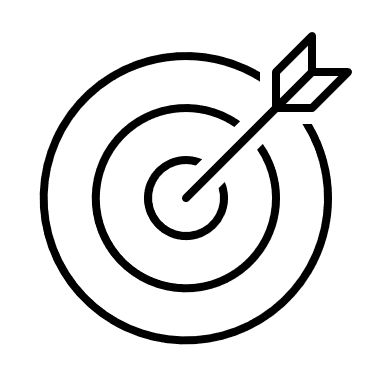 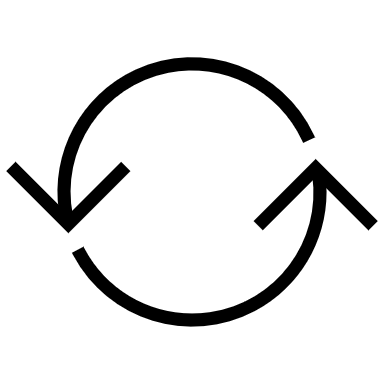 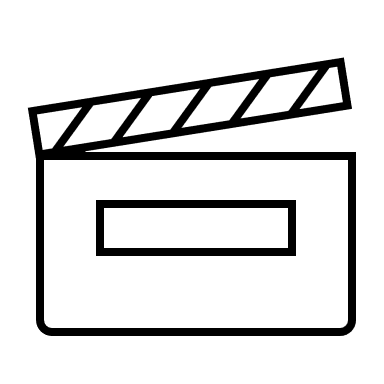 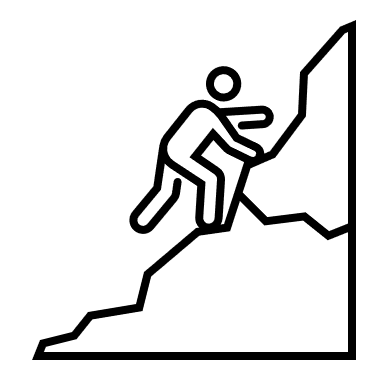 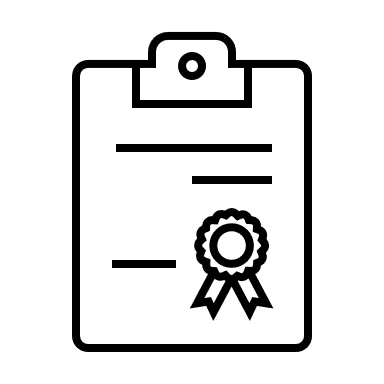 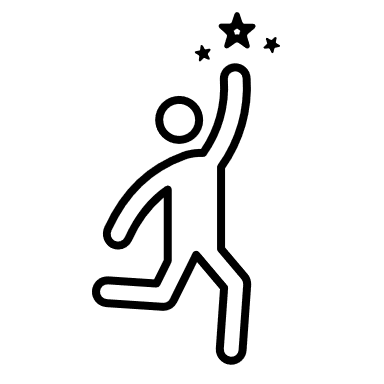 Repeat steps 4-10 each year
School celebrates and communicates actions and achievements
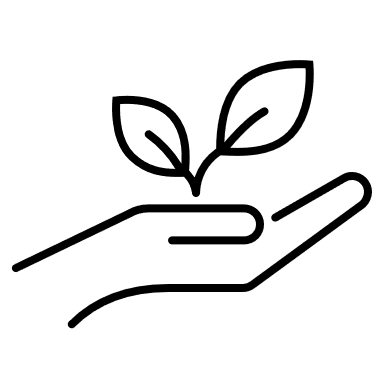 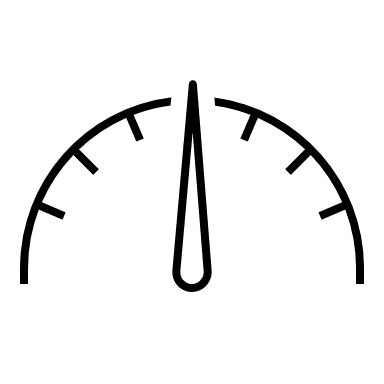 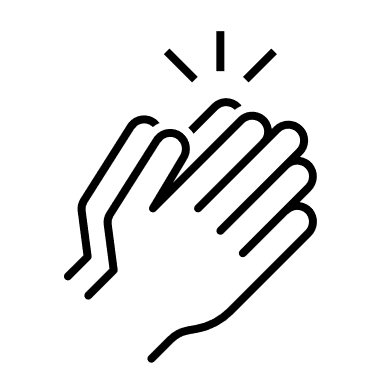 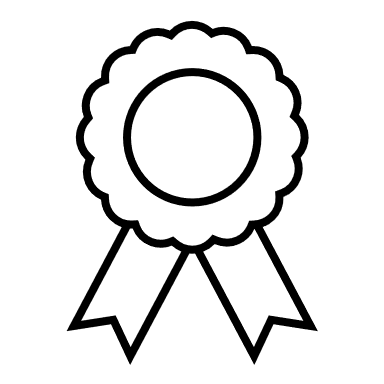 CAA checks in regularly to provide additional support.
School takes action and measures progress against targets
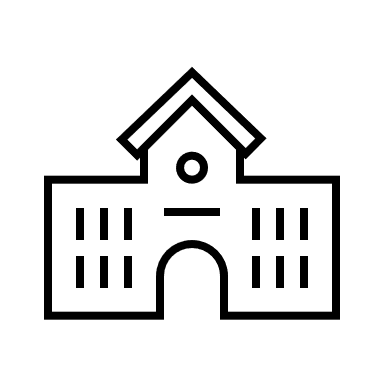 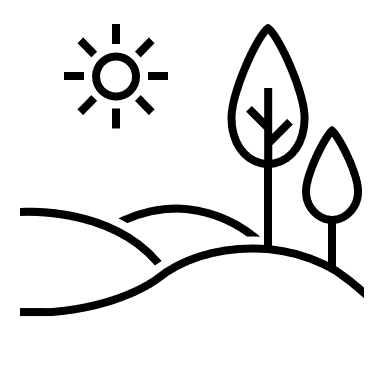 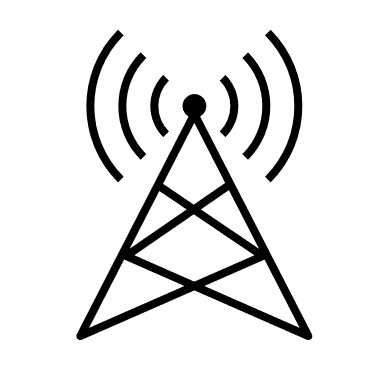 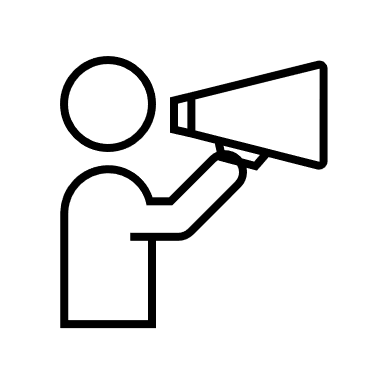 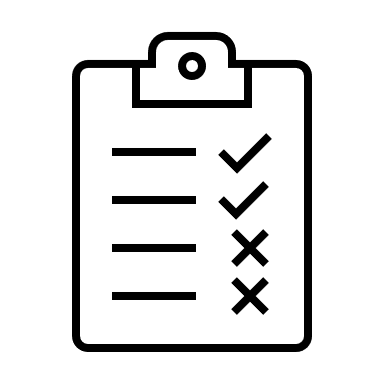 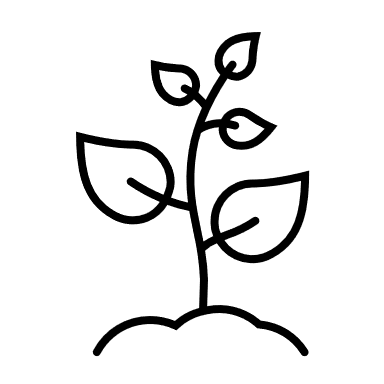 Share successes and engage with others
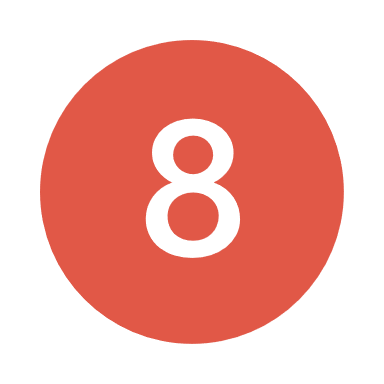 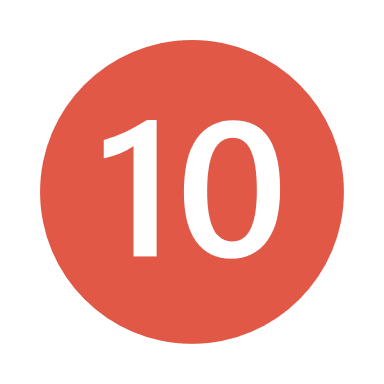 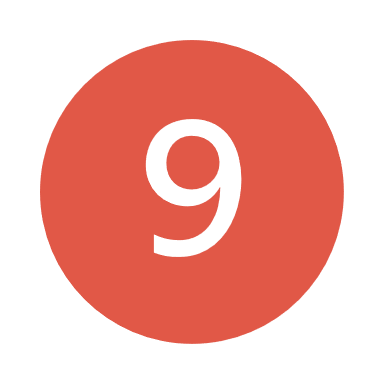 [Speaker Notes: Briefly describe the journey for how Climate Action Advisors support schools. 

Key message is our provision of bespoke support to schools, meeting them where they're at in their sustainability journey and supporting them to not only meet DfE's expectations but also achieve their emission reduction targets and overall sustainability goals.]
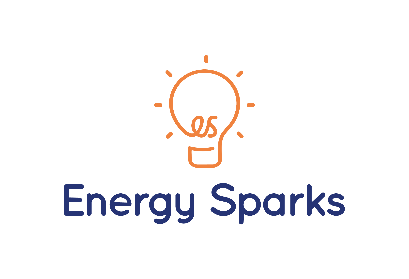 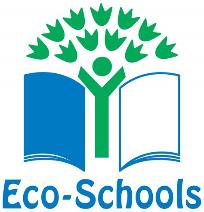 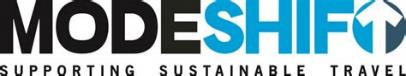 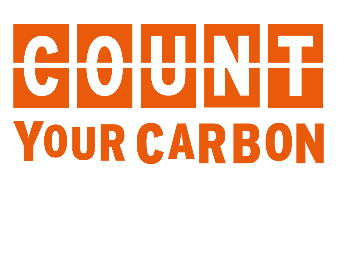 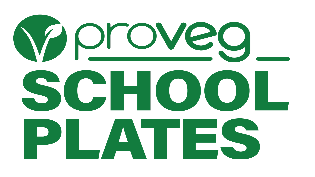 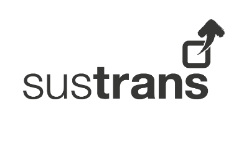 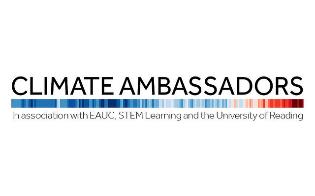 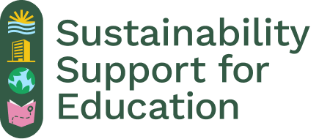 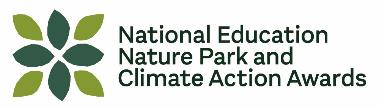 [Speaker Notes: If using the ‘Let’s Go Zero’ slide above, delete the top sentence on this slide.]
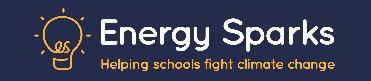 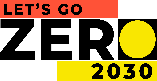 Energy Sparks
Energy Sparks works with schools to offer a unique, effective energy management tool, which monitors energy use and provides bespoke, simple low / no-cost recommendations, provided weekly.
Costs £545 a year - but the average primary school saves £3,000 per year 
Learning opportunities through interactive pupil dashboard and education programme, which includes a range of over 140 activities and resources including lesson plans. 
Tailored induction webinars for range of school staff. Guidance on over 60 low and no-cost actions.
Set targets and track progress. Score points and compete with other schools. 
Additional optional services such as energy audits and assemblies also available at additional cost.
Energy Sparks are a trusted member of the Let’s Go Zero coalition.
Example: Find schools near you and explore their data and advice.
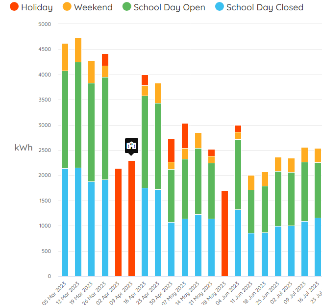 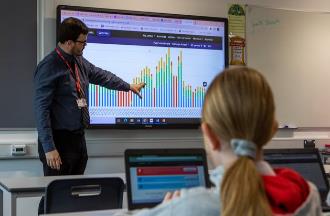 Embedded video removed for size, find here: https://youtu.be/x2EeYWwdEpE
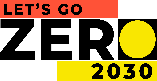 Modeshift STARS
A national awards scheme that recognises schools, businesses and other organisations that have shown excellence in supporting cycling, walking and other forms of sustainable and active travel.
Provides comprehensive toolkit that assists in developing, implementing and monitoring/evaluation Travel Plans. 
Free for schools to participate! Schools automatically have a brand new national standard School Travel Plan upon completion of application.
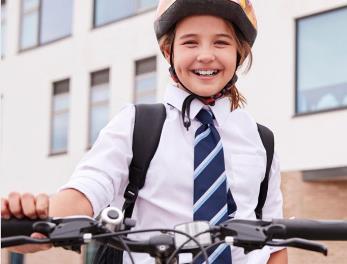 Electric Vehicle Chargepoints
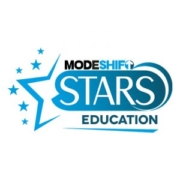 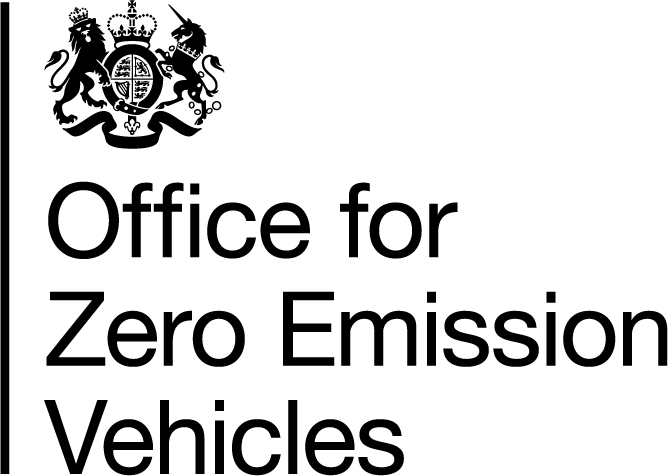 Workplace Charging Scheme for state-funded education institutions enables schools to apply for grants to cover 75% of the cost to buy and install chargepoints. 
Funding is confirmed until 31 March 2025. Eligibility criteria applies. See guidance for more information. 
Installers can enable different tariff rates for staff and members of the public.
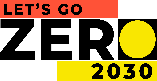 New Recycling Regulations
From 31 March 2025, all schools must collect and recycle food waste and key recyclable materials. 
Support for getting your school ready 
Food Waste Recycling
Food waste can no longer be placed in general waste bins or mixed with other recyclable materials and must be put into a specific food waste container for collection.
Mixed Recycling
They must ensure they are recycling the following materials:  
Paper (envelopes, magazines, copier paper, shredded paper)
Cardboard (cardboard boxes, corrugated cardboard)
Plastic (bottles, tubs, trays, containers)
Metal (aluminium and steel tins, cans, foil)
Glass (bottles, jars)
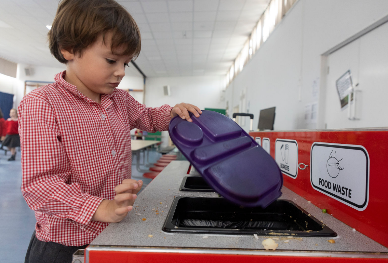 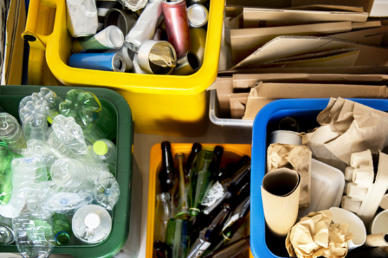 Water
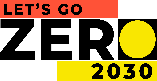 Severn Trent offer free water efficiency audits for every business, including schools in Nottinghamshire, Derbyshire, Leicestershire and Staffordshire as part of their Green Recovery programme. Includes supply and installation of water saving improvements. 

To arrange a free water audit: 
Email supporting-businesses@severntrent.co.uk or complete the online form (for Business, enter 'school' and for employees enter 'pupils and staff') 

Workshops and visits 
Free in-school workshops including The Wonderful Water Tour, primary school visits to their sites, interactive buses that can visit your school - all suitable for primary age.

Secondary Education 
Book a 30-min in-school Science of Sewage session, which covers the role of Severn Trent, the science behind their work, information on bioresources, pollution and careers. Also available virtually.
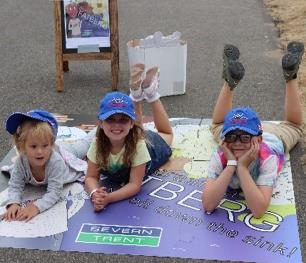 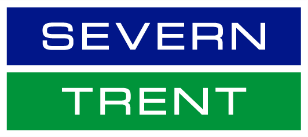 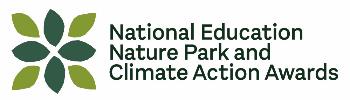 National Education Nature Park
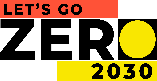 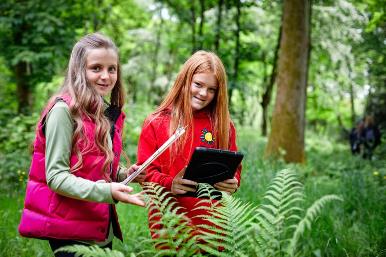 An exciting project that connects children and young people to nature and empowers them to play a part in improving biodiversity and reducing climate change.
High quality resources and support to embed climate and nature across the curriculum
Support developing new or improved green spaces in education settings
Guide to finding local help and funding
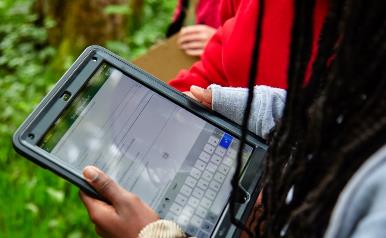 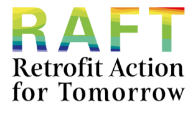 Example Additional Support
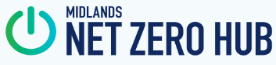 Decarbonisation and Sustainability Support:
Midlands Net Zero Hub
Retrofit Action for Tomorrow (RAFT)
Climate Ambassadors
Sustainability Support for Education

Biodiversity and Adaptation and Resilience: 
Learning through Landscapes
Tree Council
Wildlife Trust
RHS School Gardening Scheme

		And many more!
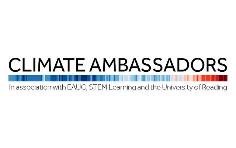 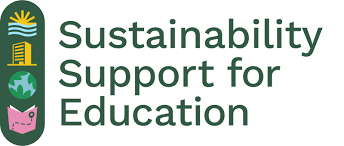 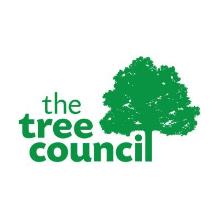 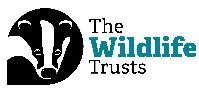 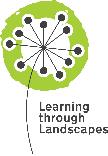 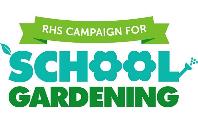 Our Schools Our World   Local Support for Schools
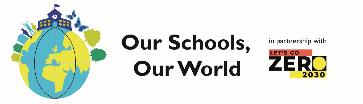 Living Streets – UKs walking charity who work with schools in Leicester to reduce congestion and improve air quality and road safety around the school gate.
Includes WOW travel tracker 
 Leicester Living Streets support for schools
Sustrans’ Schools Cycling Officers are based in LCC Walking and Cycling team. Activities include:
Cycle skills
Dr Bikes and maintenance workshops
Bike breakfasts
Bike rides
Assemblies
Classroom sessions; and
National competitions and events such as Bike to School Week, and The Big Walk and Wheel
Leicester Sustrans support for schools
LCC waste management team offers a range of activities tailored to your school for all things recycling and waste related. Including, assemblies, workshops and classroom presentation recycling support for Leicester schools
Green Fox Community Energy  - Leicester and Leicestershire’s community energy non profit organisation. Aims to facilitate the increase of community owned renewable and low carbon technology
greenfoxcommunityenergy.org
Our Schools Our World   Climate Action Plans
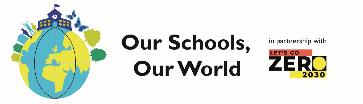 Adam Flint – Keep Britain Tidy
Our Schools Our World   Climate Actions
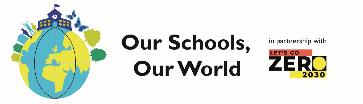 Cost - circle
Impact
Ease
Can you share any other actions?
Our Schools, Our World
2 Year Rolling Programme
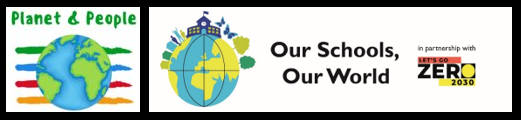 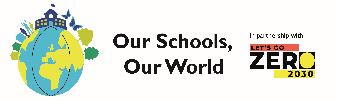 Curriculum
Concepts, Greening, Nature Connection
Theme 3
Assemblies
Actions
Theme 4
Assemblies
Actions
Theme 1
Assemblies
Actions
Theme 2
Assemblies
Actions
Theme 5
Assemblies
Actions
Theme 6
Assemblies
Actions
School Operations
Working towards Zero Carbon
Let’s Go Zero
Creating Your Climate Action Plan
DfE Policy Paper - 2022
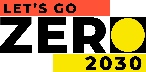 Sustainability and climate change: a strategy 
for the education and children’s services systems
“With the campaign Let’s Go Zero, we will set targets for schools between 2025 and 2035.”“By 2025: All education settings will have a designated sustainability lead and a climate action plan.”
“A climate action plan should typically cover the following four areas:
Decarbonisation - calculating and taking actions to reduce carbon emissions
Adaptation and Resilience  - taking actions to reduce the risk of flooding and overheating
Biodiversity - e.g. engaging with the National Education Nature Park
Climate Education and Green Careers - ensuring education provided gives comprehensive teaching about climate change, and teaching staff feel supported to offer this”
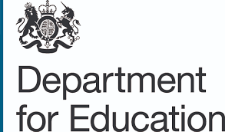 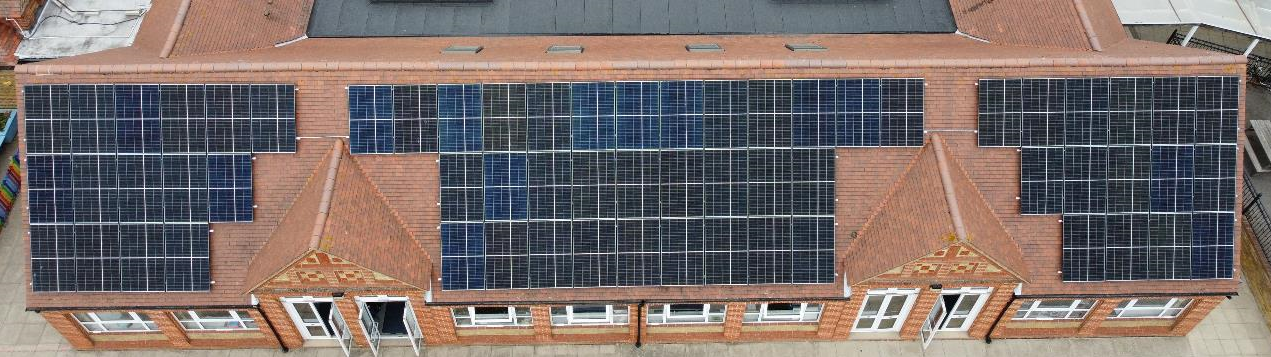 Decarbonisation
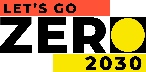 What causes carbon emissions in schools?
Which do you think is the biggest cause of carbon emissions in schools according to the Count Your Carbon team? 
Energy?
Food?
Transport?
Purchases?
Waste?
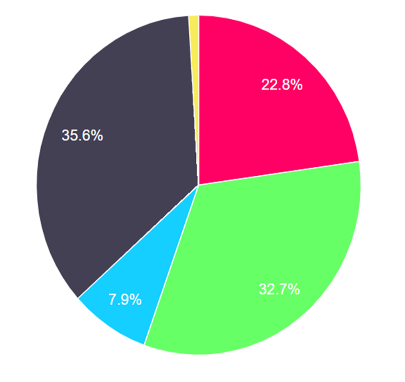 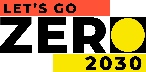 www.letsgozero.org 
charity no: 1104153
What causes carbon emissions in schools?
The energy a school uses is from their heaters (often gas powered) plus electricity use for lights and tech. Most schools are not yet using renewable energy.
The carbon emissions from waste are quite low- it is our over consumption that needs addressing.
School Uniform is included in the “purchases” a school community can take responsibility for. It can be a large part of this total.
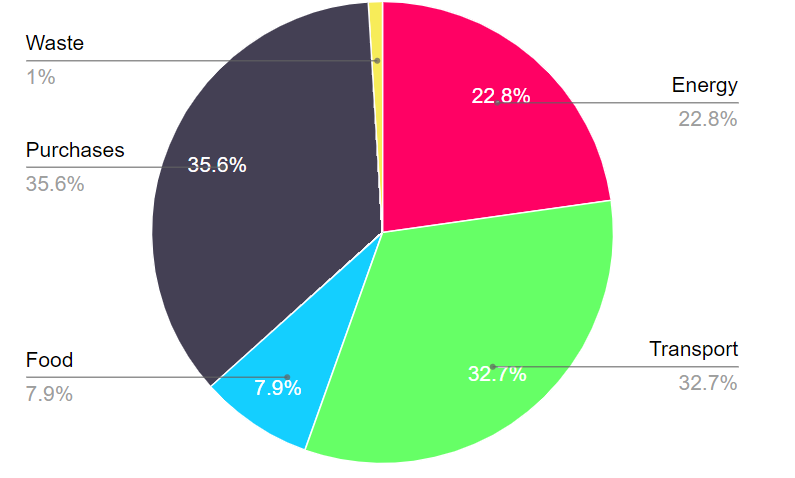 The transport total includes how the pupils travel to and from school. It also includes how the teachers and staff travel to and from school. Petrol/diesel cars create high carbon emissions.
The emissions from food are calculated by how many meat meals are served. Meat tends to have a higher carbon footprint than plant-based food.
Calculate your school’s carbon footprint
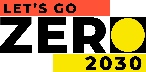 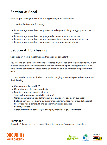 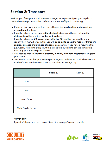 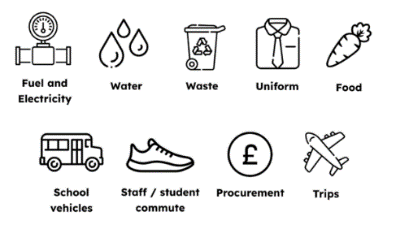 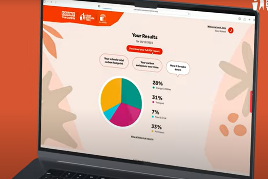 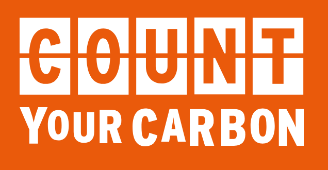 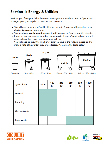 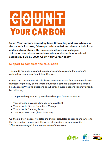 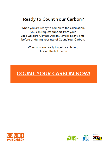 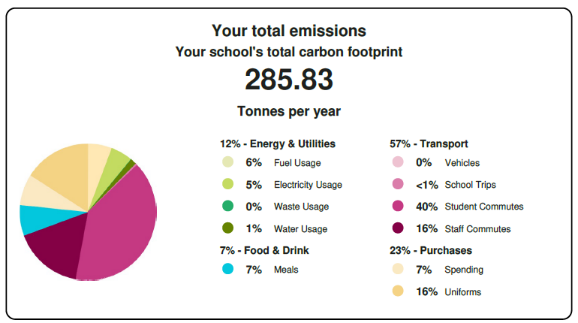 Decarbonisation - Example Actions
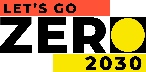 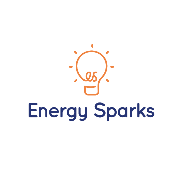 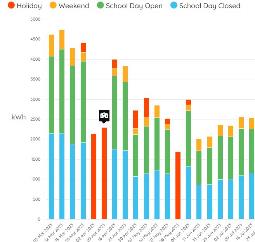 10 mins​
Break Out: Energy
Split into groups of 3-4 people

What Energy actions will you put in your Climate Action Plan and why?
Who will lead on this?
When will you schedule action?

Pledge your actions (with your school name) in the post-its
Decarbonisation - Example Actions
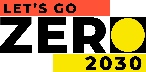 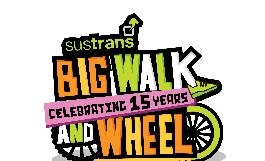 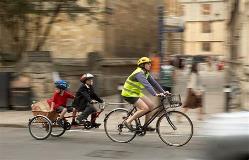 10 mins​
Break Out: Transport
What Transport actions will you put in your Climate Action Plan and why?
Who will lead on this?
When will you schedule action?

Pledge your actions (with your school name) in the post-its
Decarbonisation - Example Actions
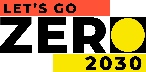 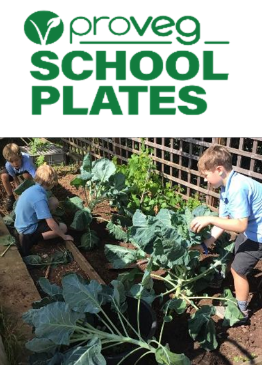 Break Out: Food             10 mins
What Food actions will you put in your Climate Action Plan and why?
Who will lead on this?
When will you schedule action?

Pledge your actions (with your school name) in the post-its
Decarbonisation - Example Actions
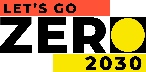 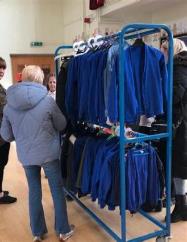 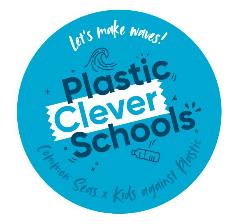 Build these questions into the whole lifecycle of your procurement process
Do we really need the thing we're buying, or can we extend the life of the product we already have?
What are we buying and is it a sustainable product? Is it socially responsible / does it have human rights issue e.g. modern slavery? 
Be very clear about what you're buying or contracting and what the impact is on these issues.
Who are we buying from? Do we understand our supplier base? Is the supplier ethical, sustainable? Do they have the right level of practice for us to be using or working with? How do we validate this in pre-qualifying them? Do they have the right accreditations? Is there oversight on their sustainability and social responsibility? 
When it comes to end of life, how are we managing the waste and packaging? 
Ask suppliers what they can support you with e.g. takeback schemes on packaging
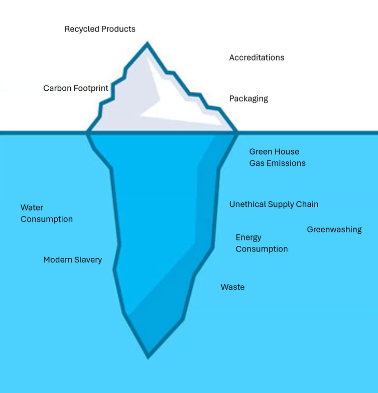 What is currently more visible and hidden within the procurement process
Source: UK SSN Sustainability Procurement
Break Out: Procurement and Waste          10 mins
What waste and procurement actions will you put in your Climate Action Plan?
Who will lead on this?
How will you operate differently to form new habits?
How will you communicate this to your community?

Pledge your actions (with your school name) in the post-its
Planning for Action				      10 mins
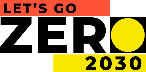 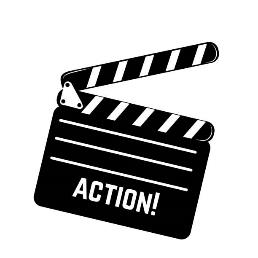 Whole Group: 
Share key findings from each group – any similarities?
How could you network and support each other? 	
Everyone:
What #1 action will you be taking to your school?
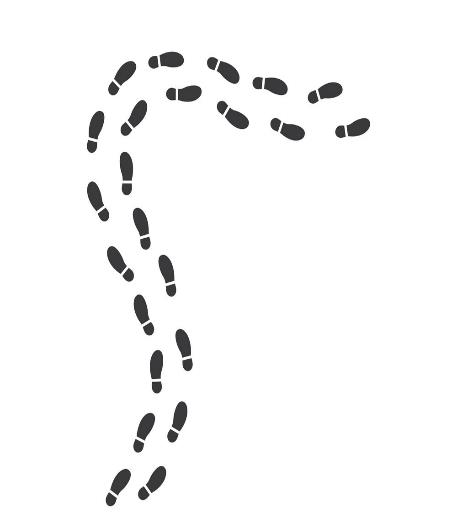 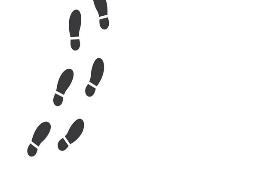 LET’S GO!
Adaptation and resilience
Biodiversity
Climate Education
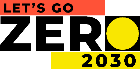 Climate Action Plan - Example Actions
Climate Action Plan
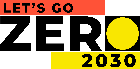 Please contact me if you would like further advice and support with developing your sustainability work and Climate Action Plan. Jelly.Moring@letsgozero.org
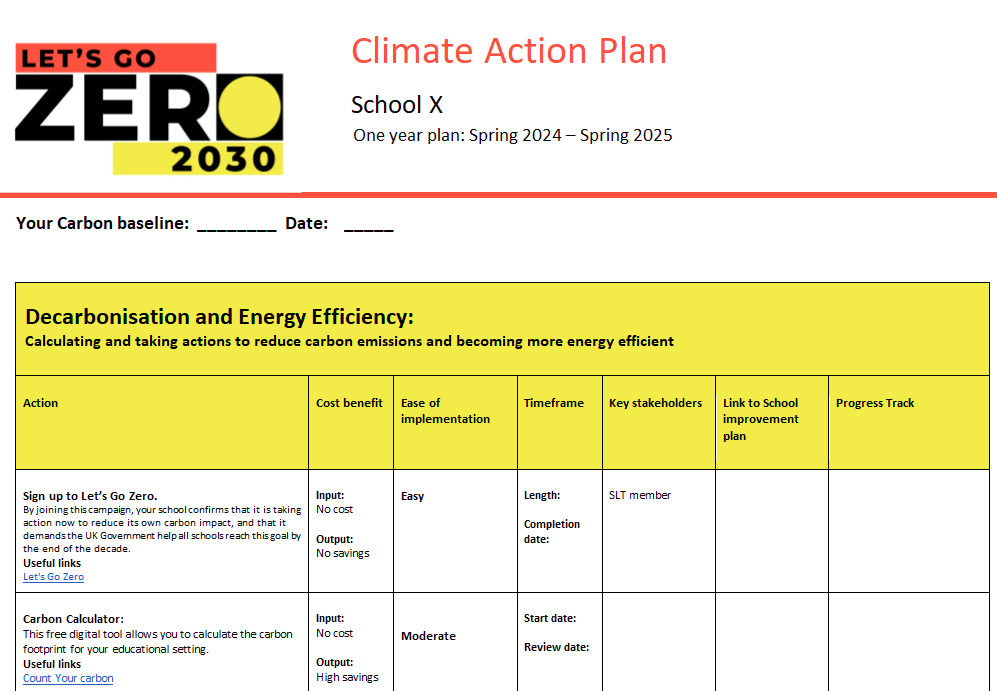 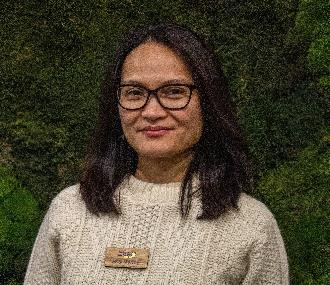 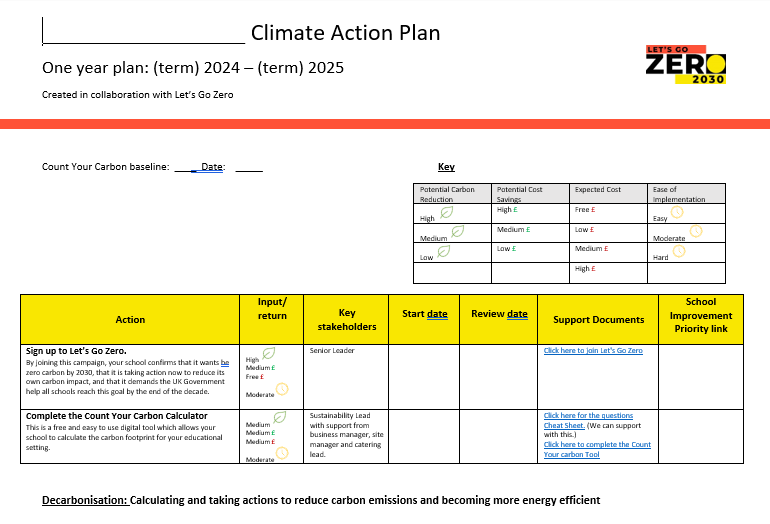 Our Schools Our World   Climate Action Plans
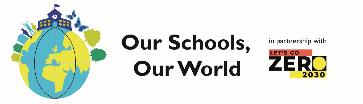 Our Schools Our World   Climate Action Plans
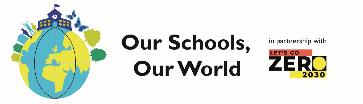 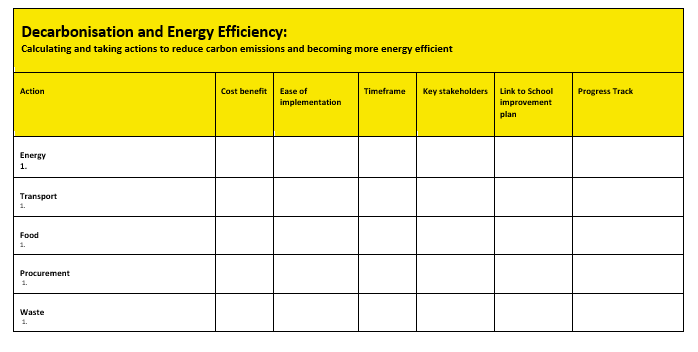 Our Schools Our World   Climate Action Plans
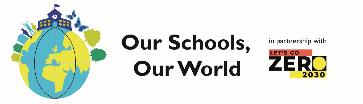 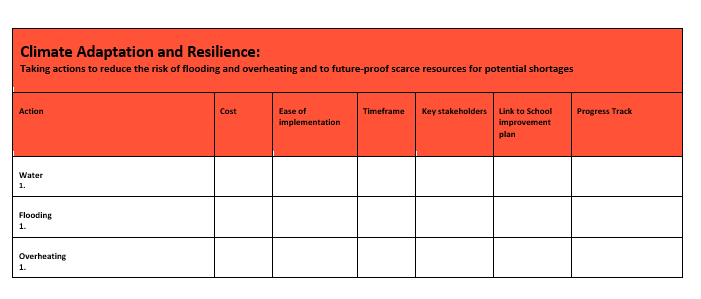 Our Schools Our World   Climate Action Plans
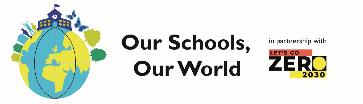 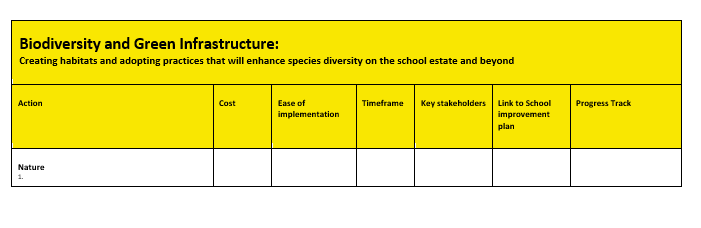 Our Schools Our World   Climate Action Plans
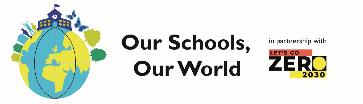 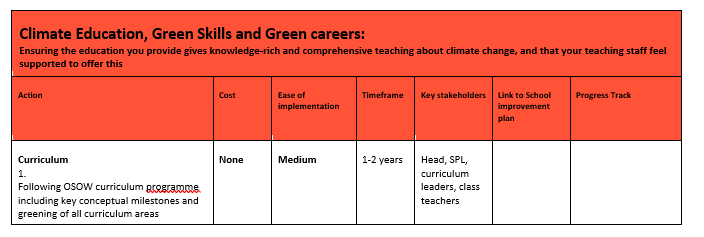 Our Schools Our World   Operations
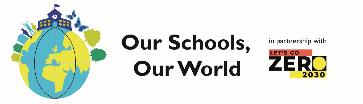 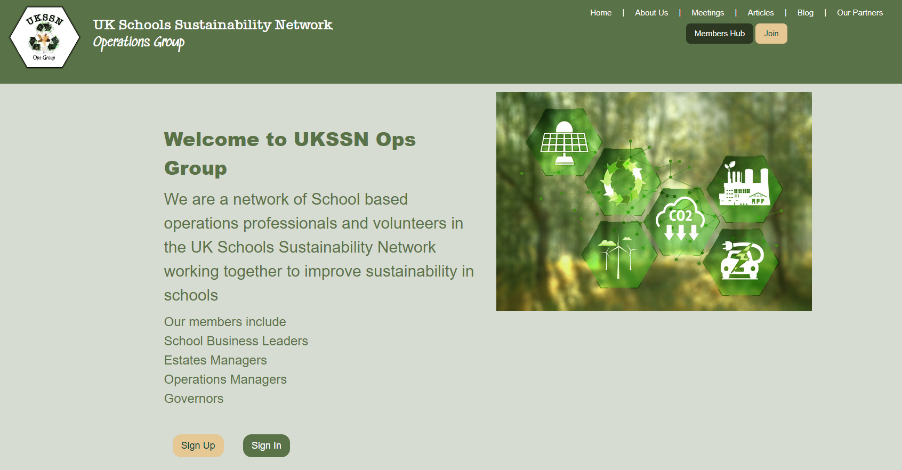 UKSSN Operations Group
Our Schools, Our World
Next Steps
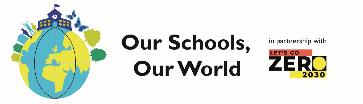 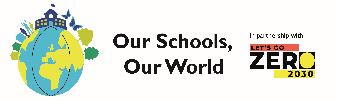 1. Meet with SPLs and Headteachers to complete the OSOW framework 2. Meet with Marc in Jan/Feb to review CAP
Our Schools Our World   Evaluation
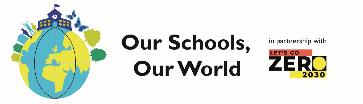 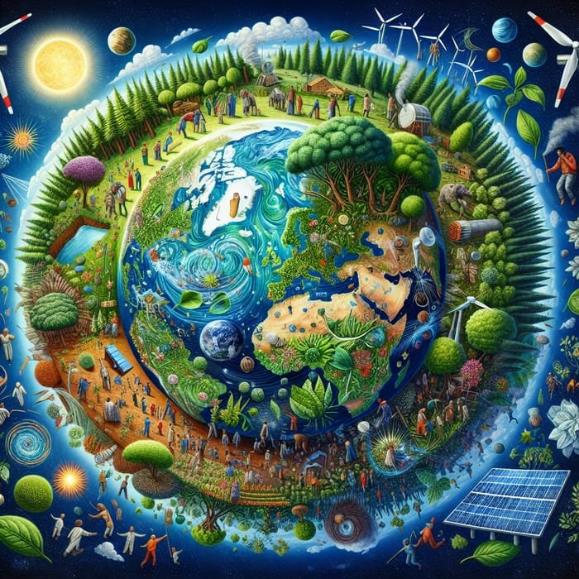 Thank you 
We look forward to working with you again soon!
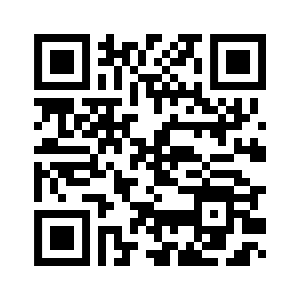 Our Schools Our World   Operations
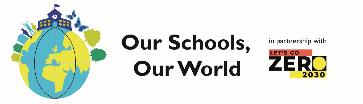 Embedded video removed for size, find here: https://youtu.be/ysa5OBhXz-Q